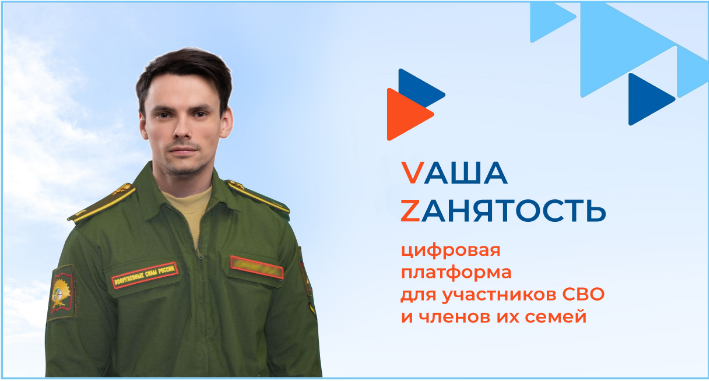 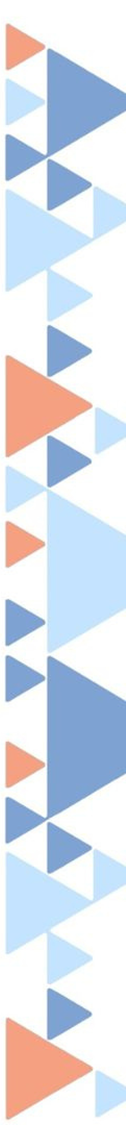 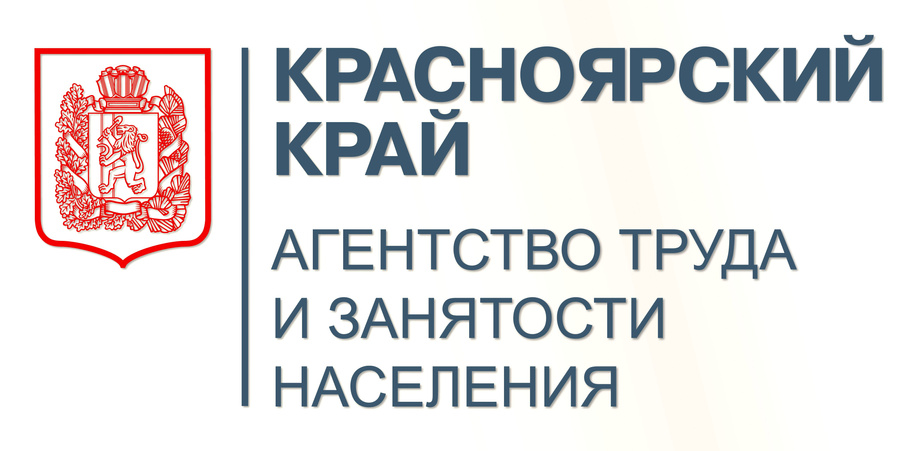 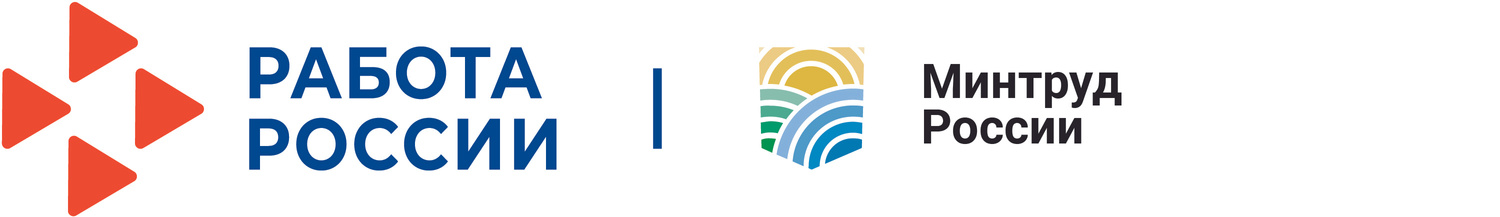 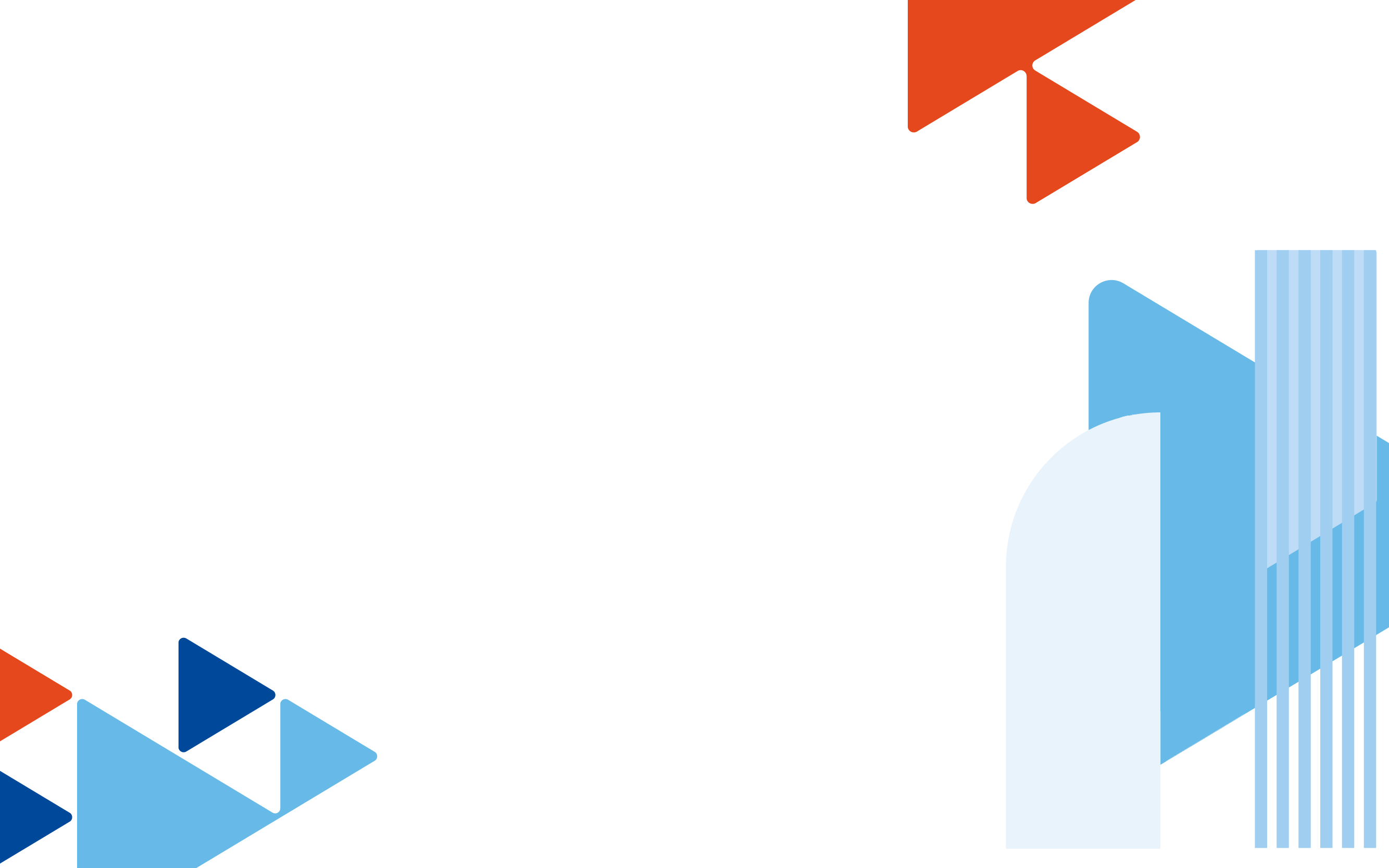 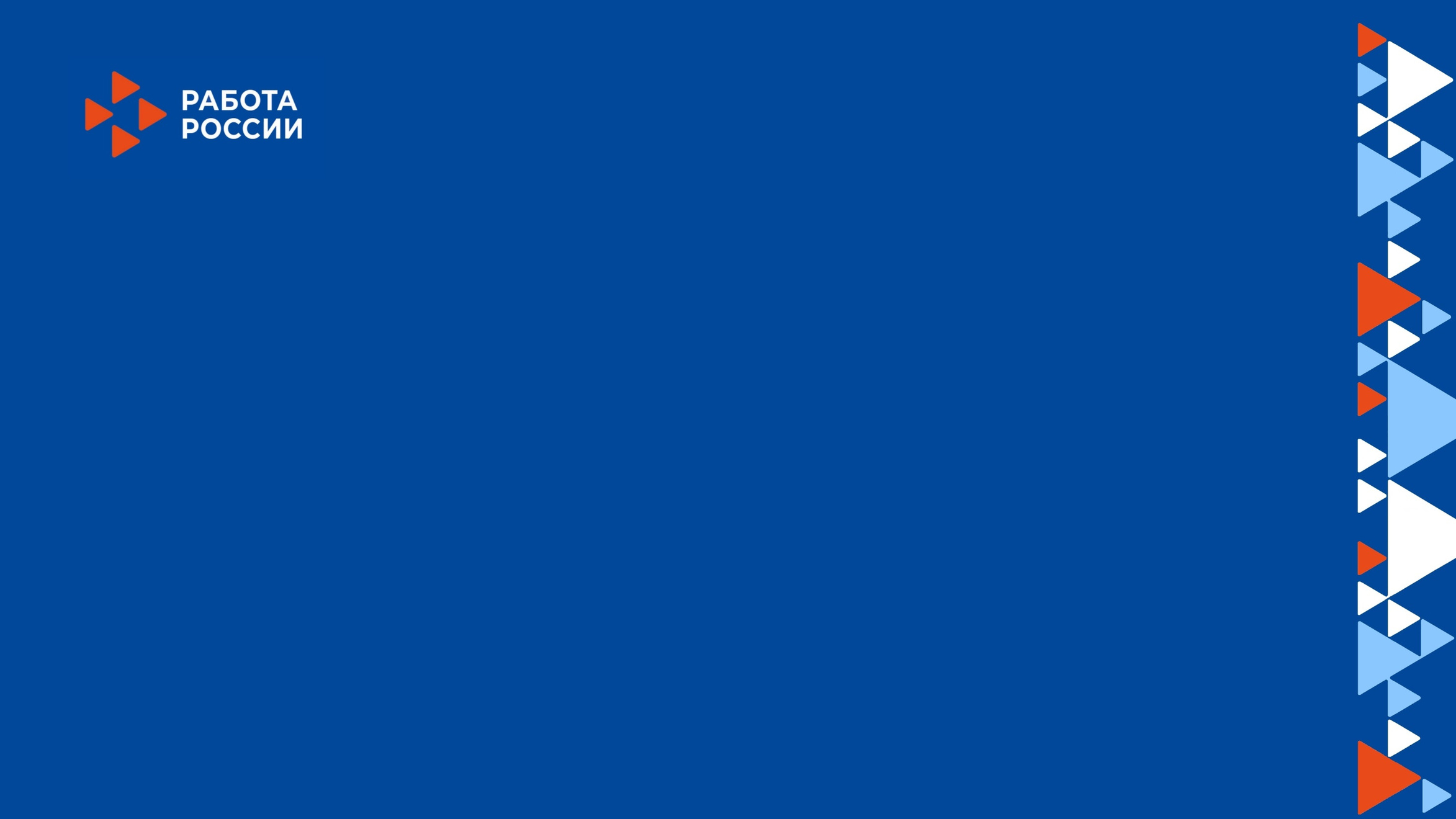 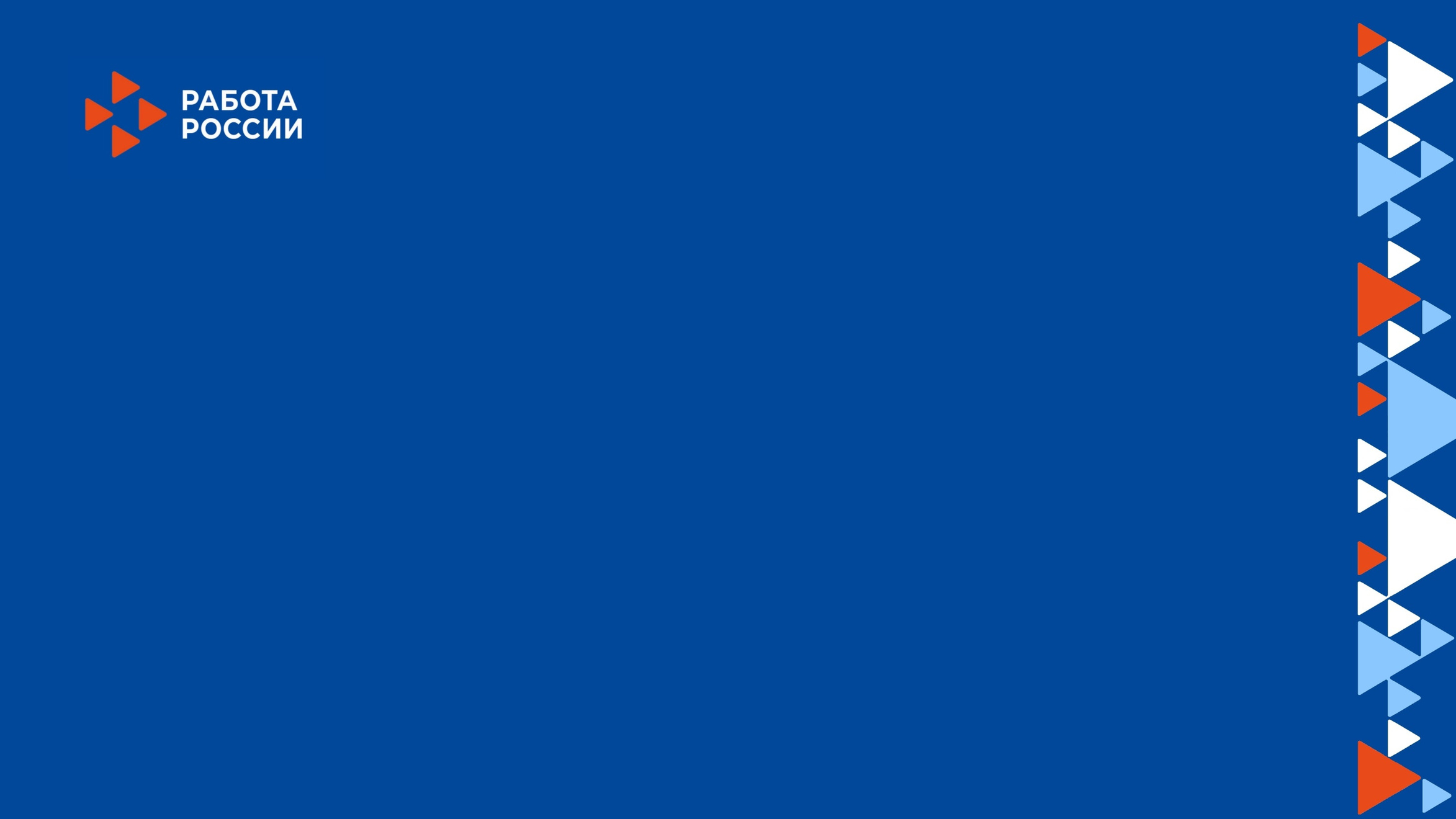 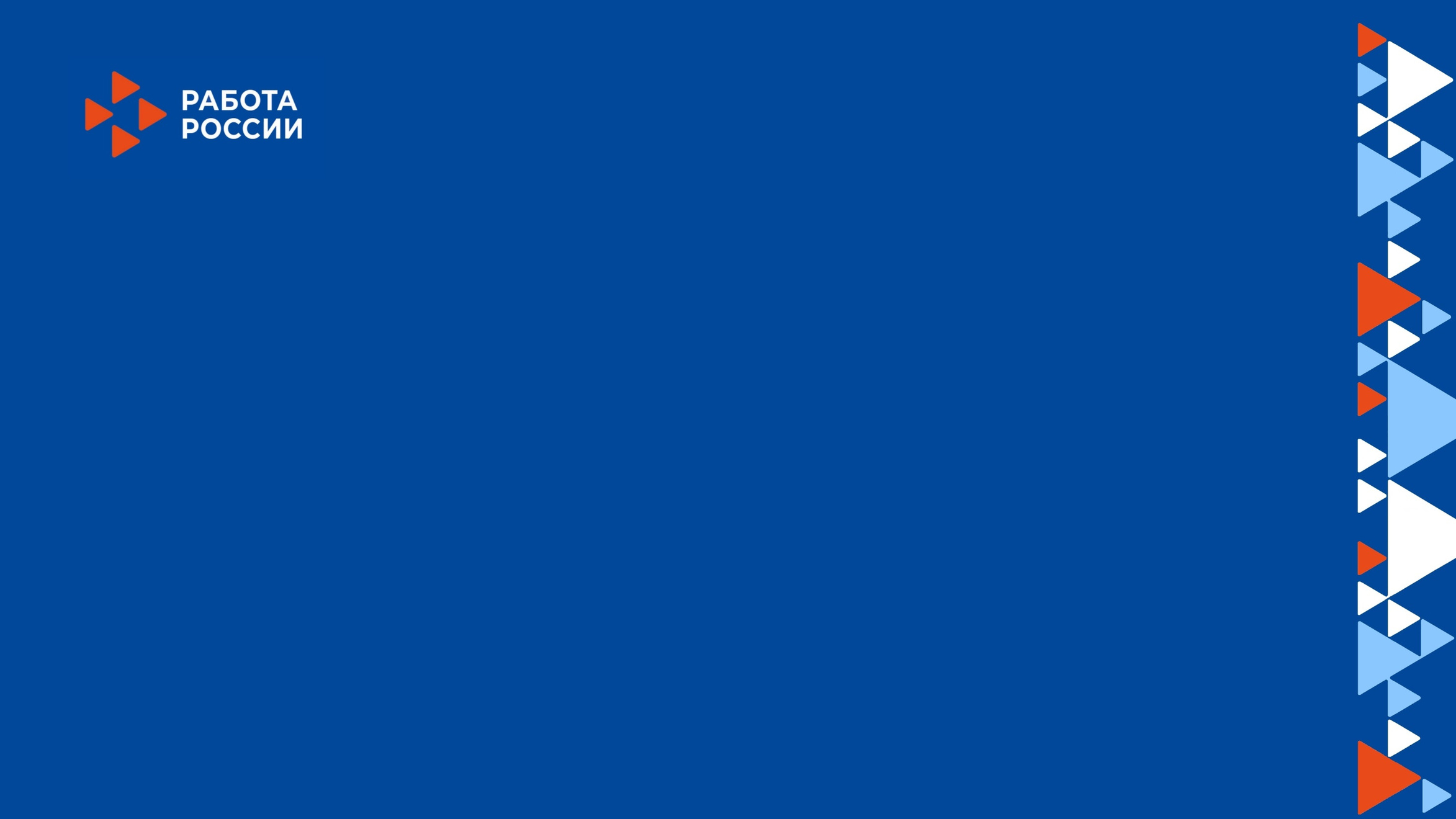 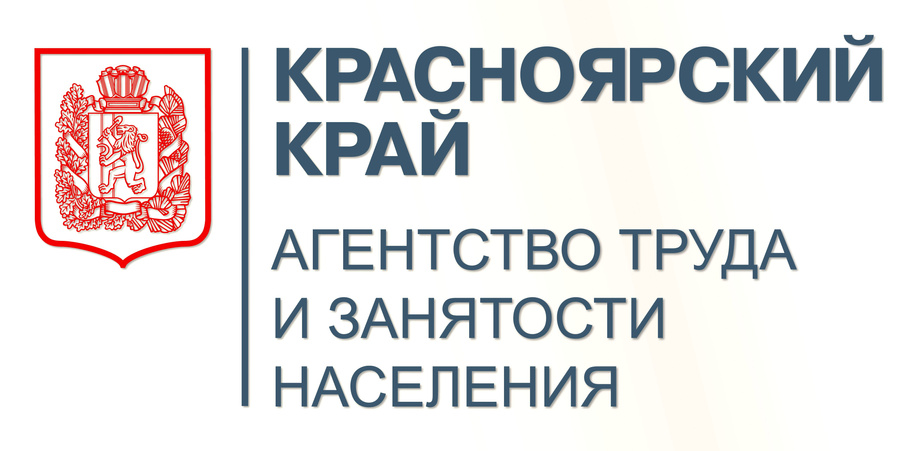 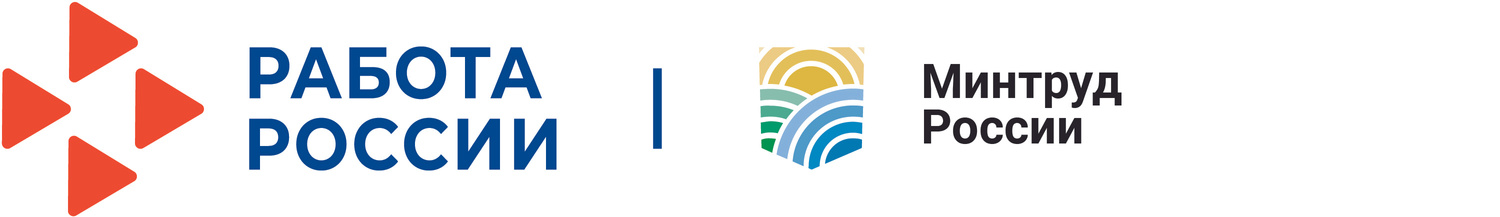 Актуальность созданияплатформы
Цель
Cоздание системы сопровождаемого трудоустройства участников СВО и членов их семей в электронном виде в режиме «одного окна»
Задачи
Предоставление услуг и сервисов под потребности пользователей

Успешная социальная адаптации  на рынке труда ( с учетом психологического состояния и жизненной ситуации)

Сопровождение граждан, получивших инвалидность
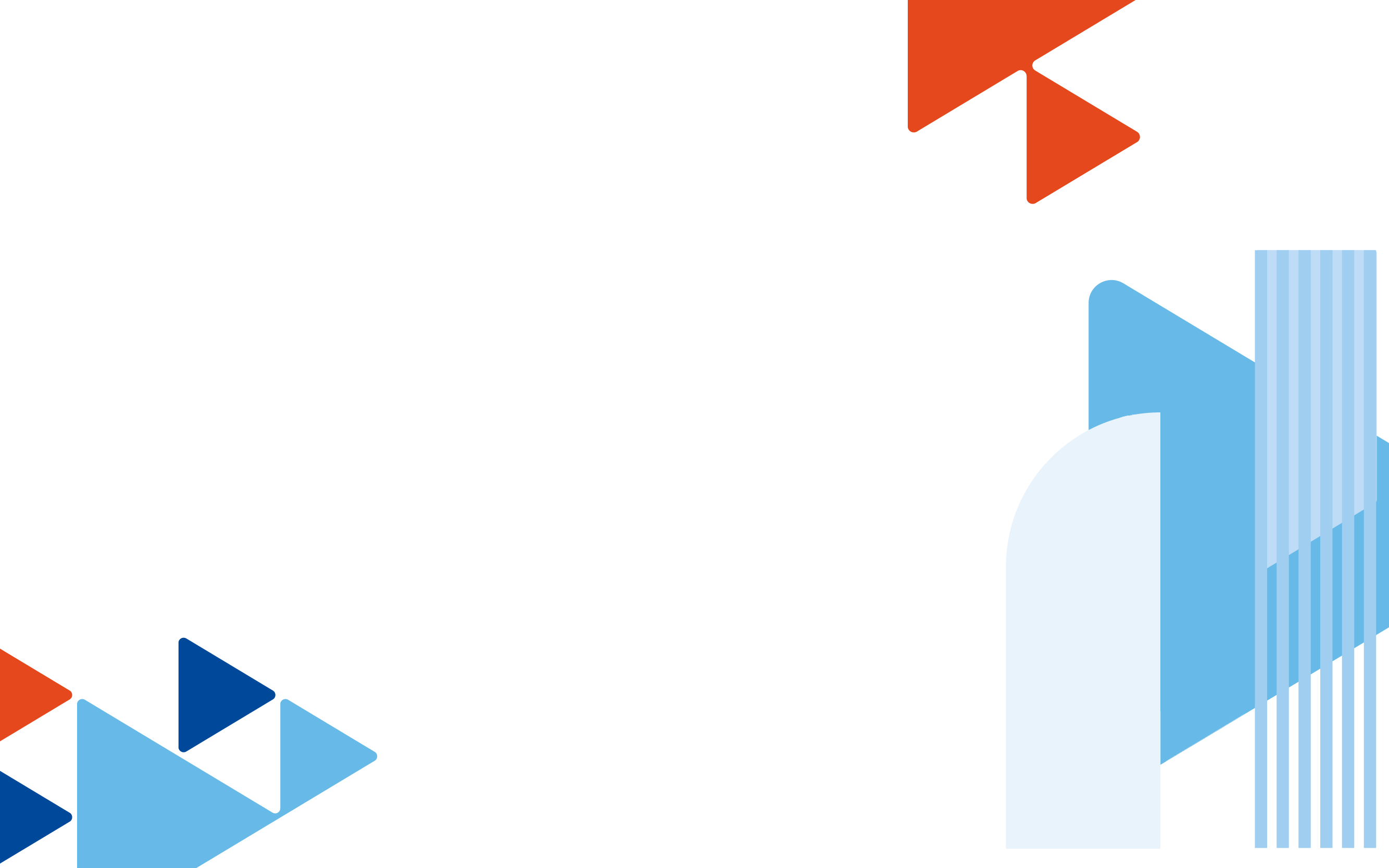 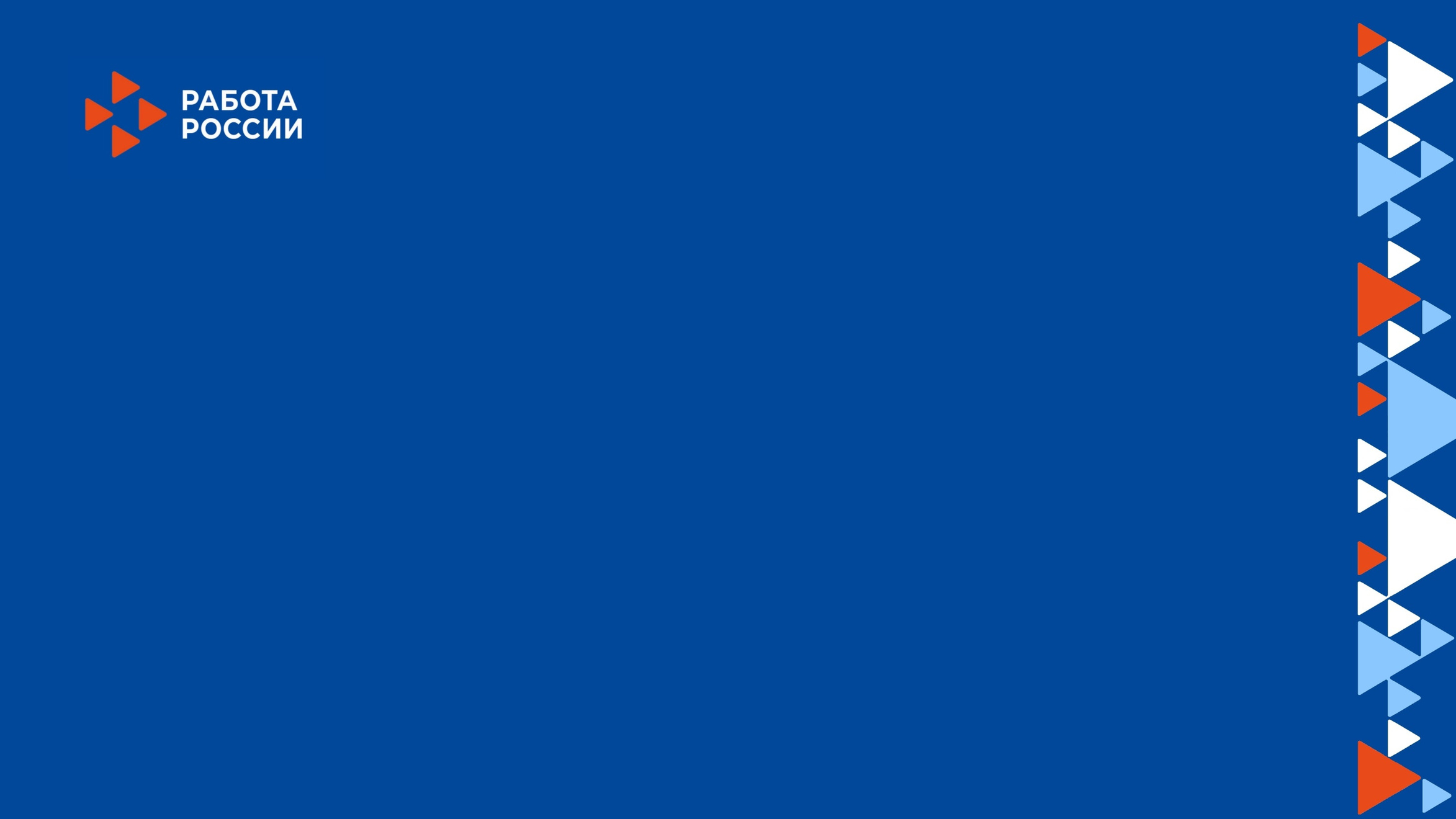 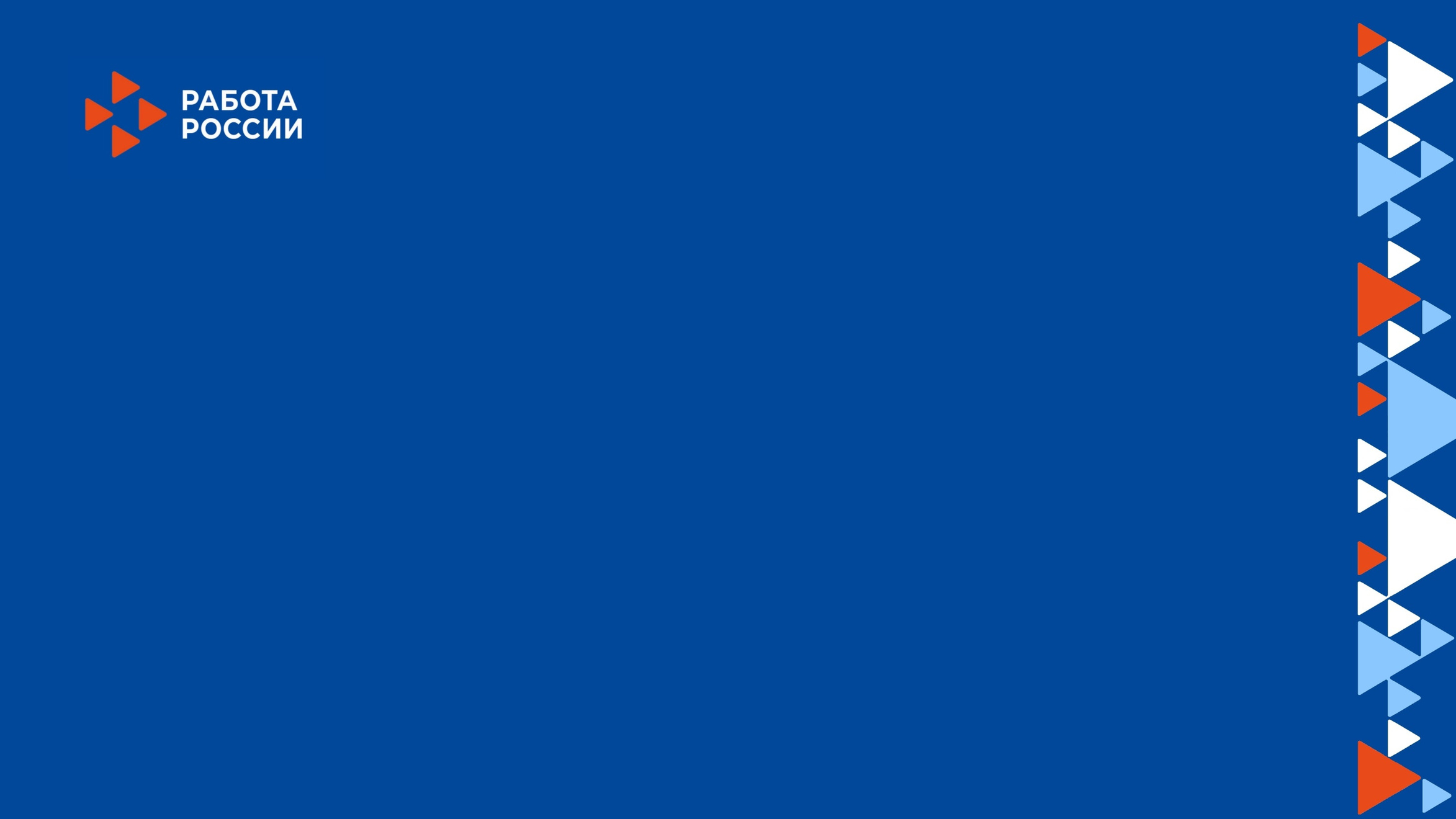 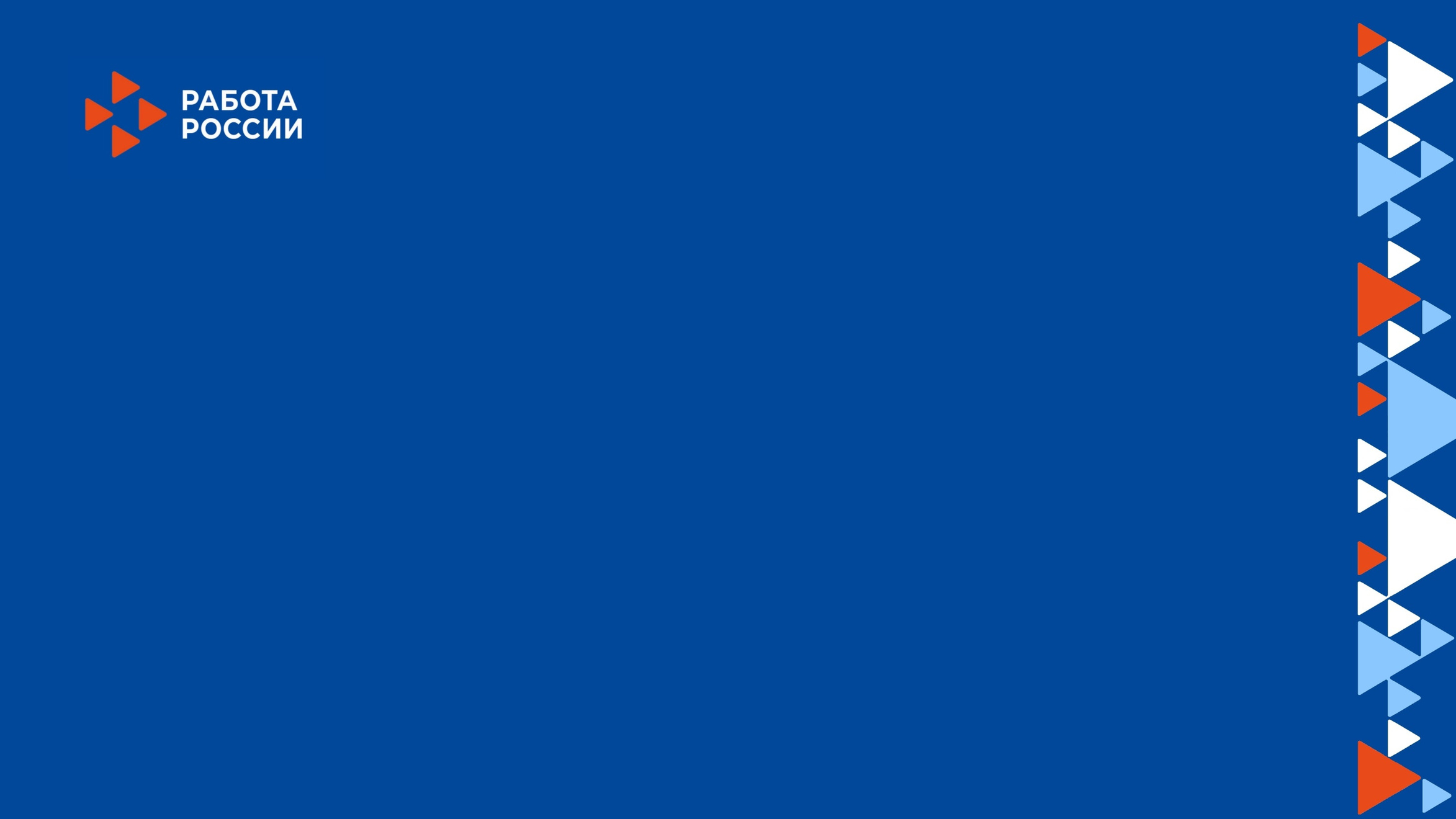 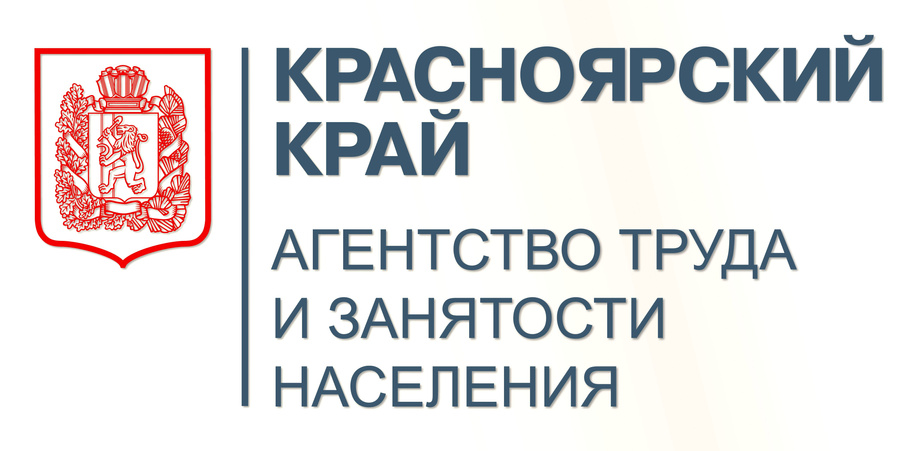 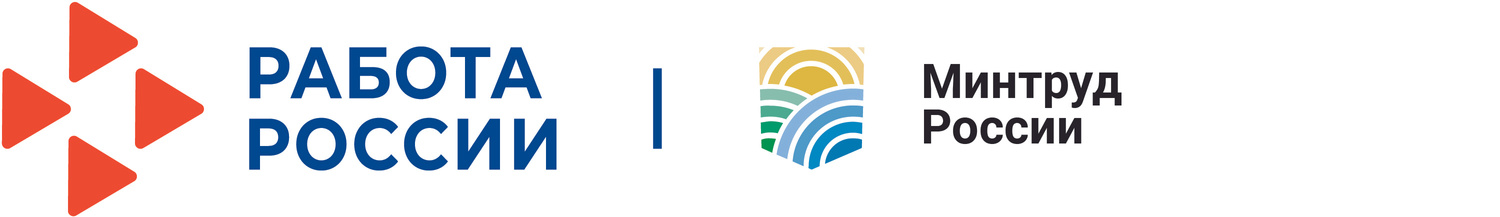 Как появиласьцифровая платформа
создание и тестирование
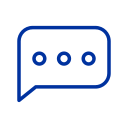 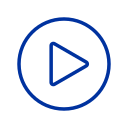 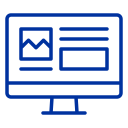 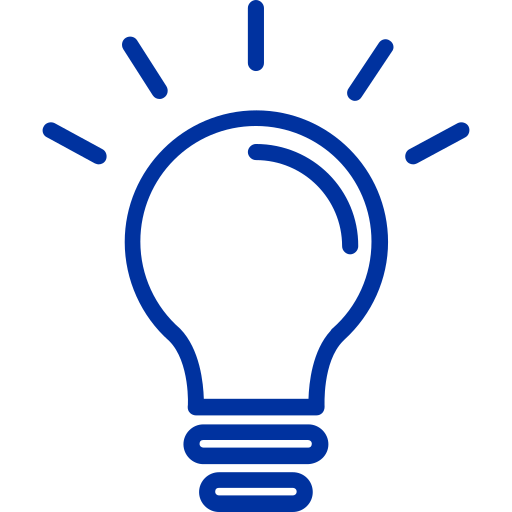 возникновение идеи
разработка концепции
2023 май
2023 март
!
Ресурс разработан на базе Интерактивного портала 
агентства труда и занятости населения Красноярского края
3 месяца
от идеидо реализации
2023 апрель
2023 май
начало работы
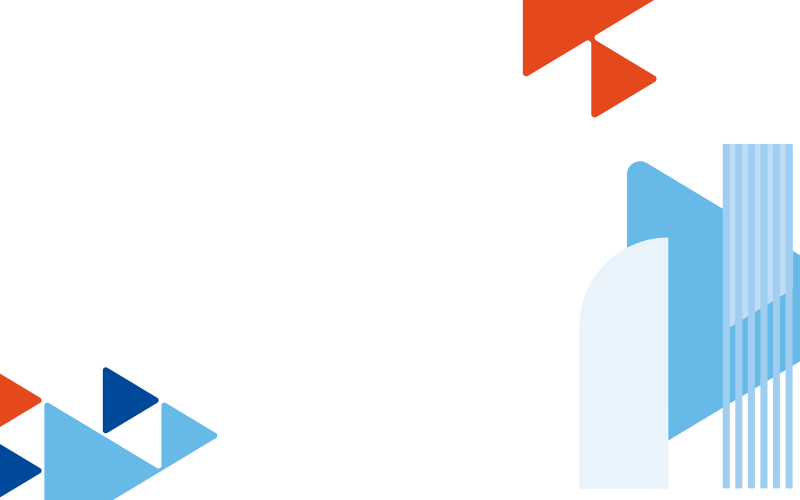 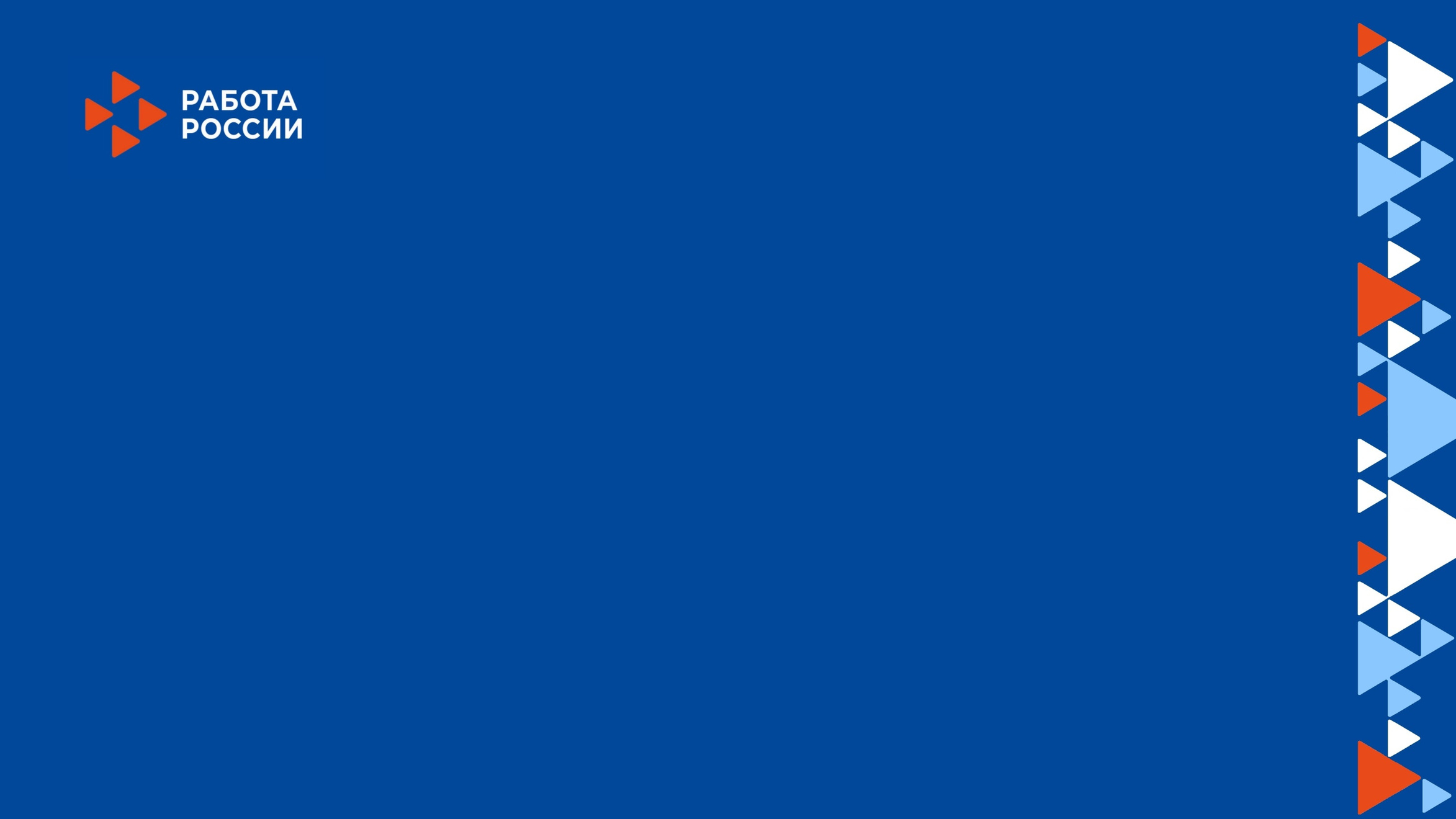 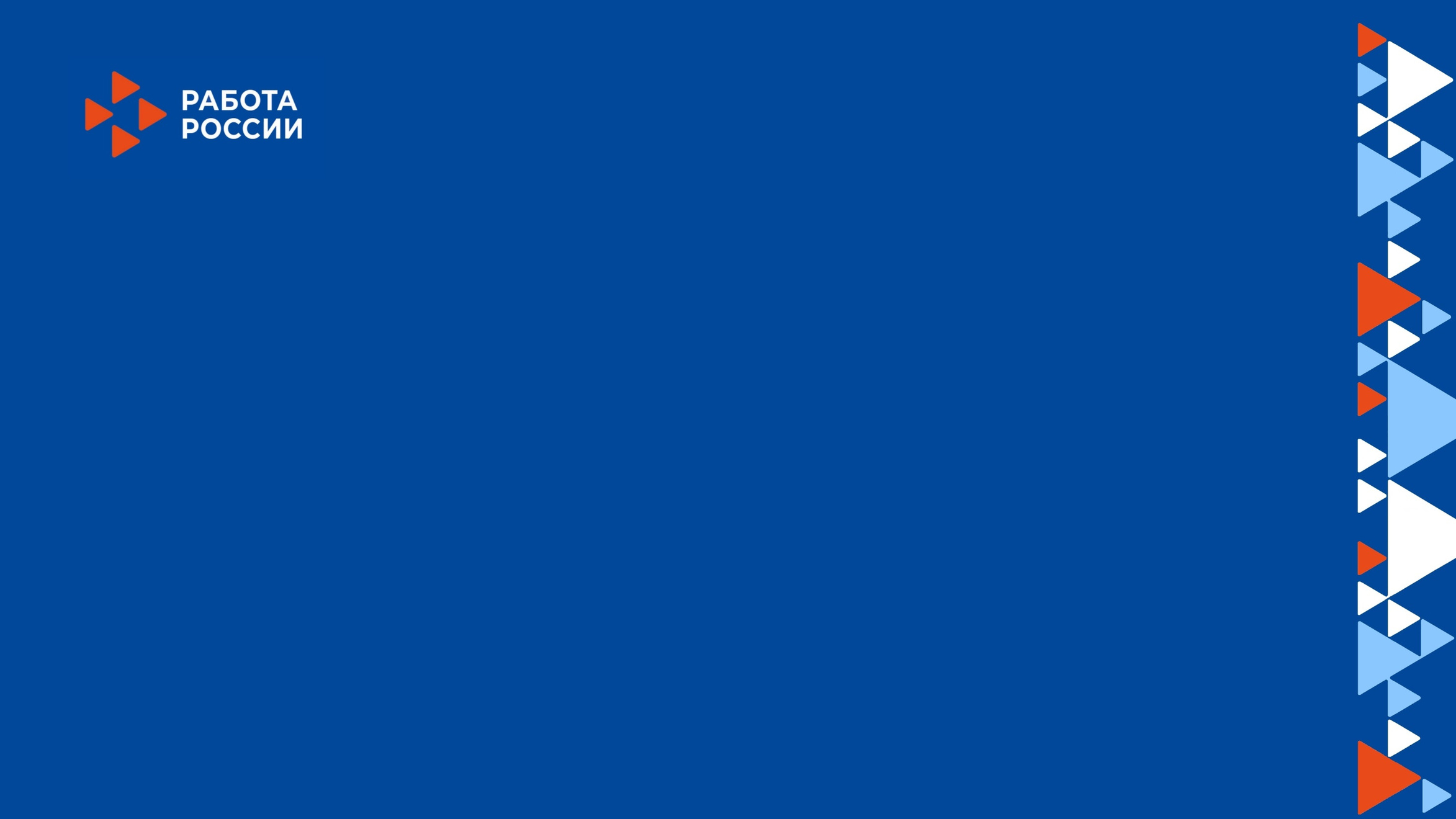 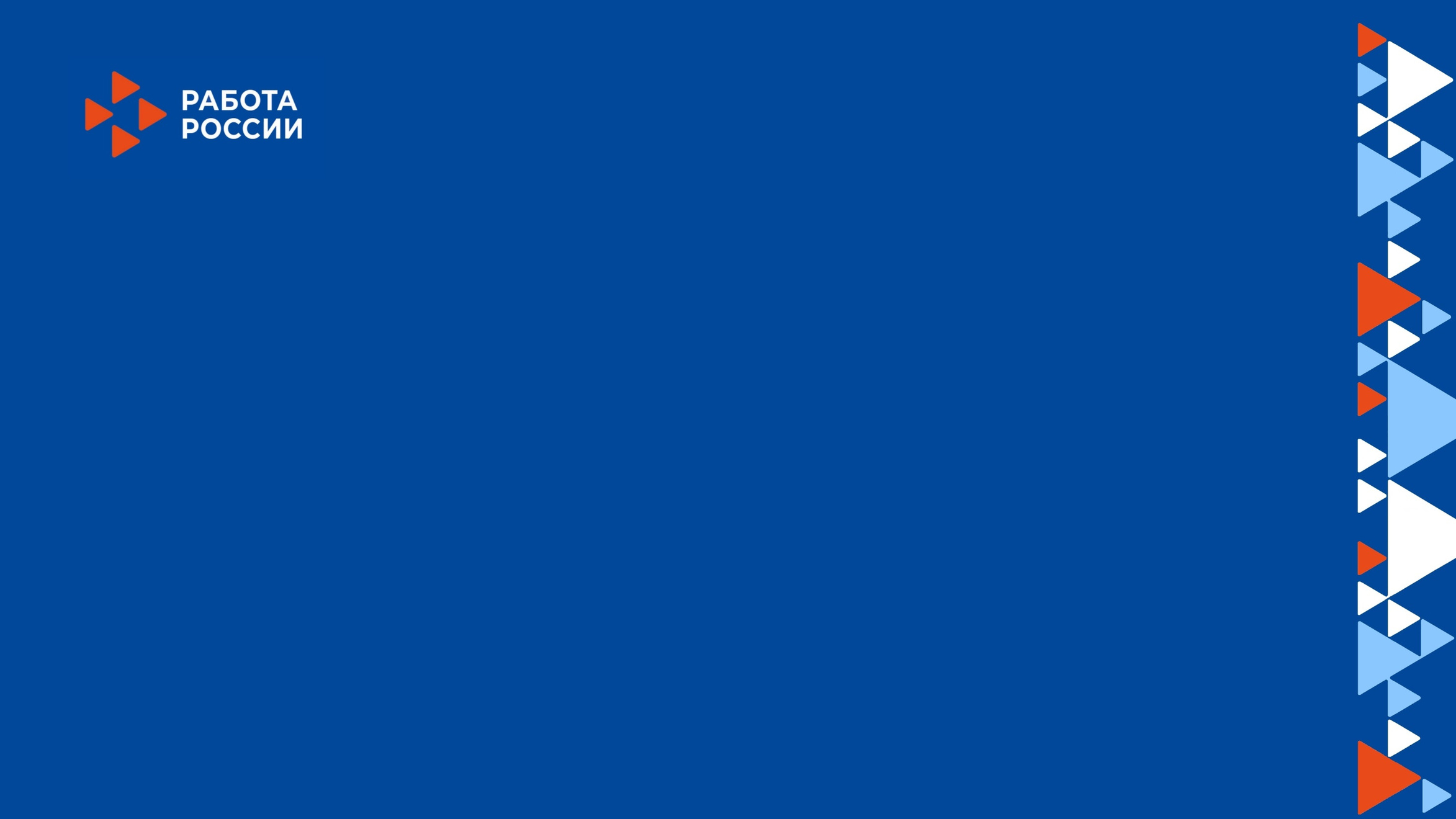 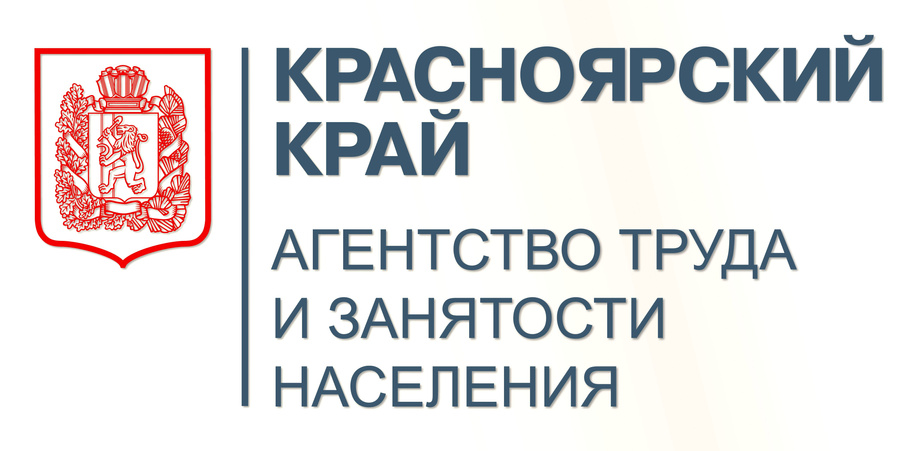 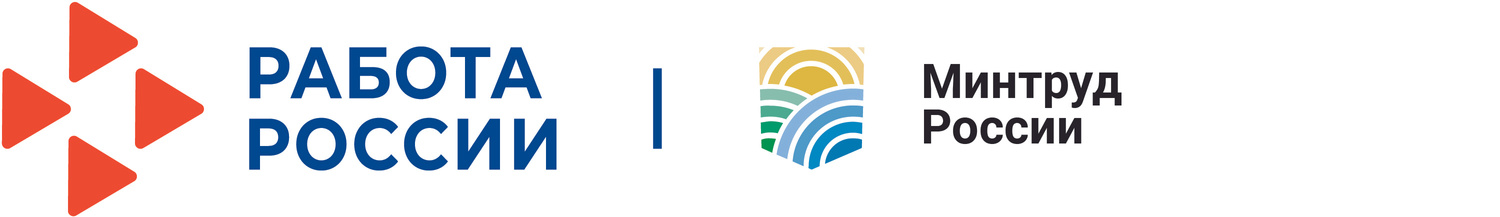 Архитектураплатформы
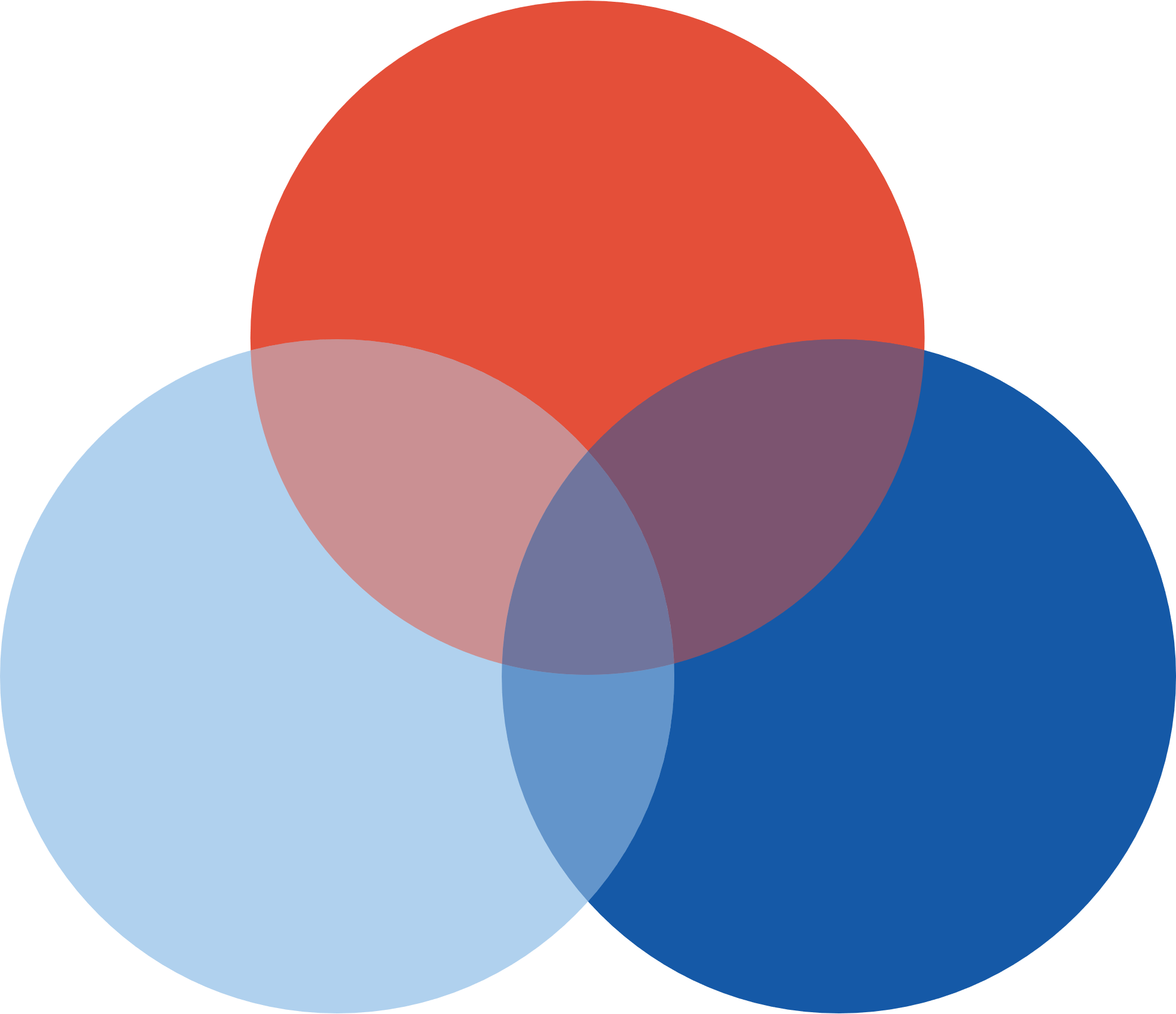 Участникам СВО
Членам семей участников СВО
Полезная информация
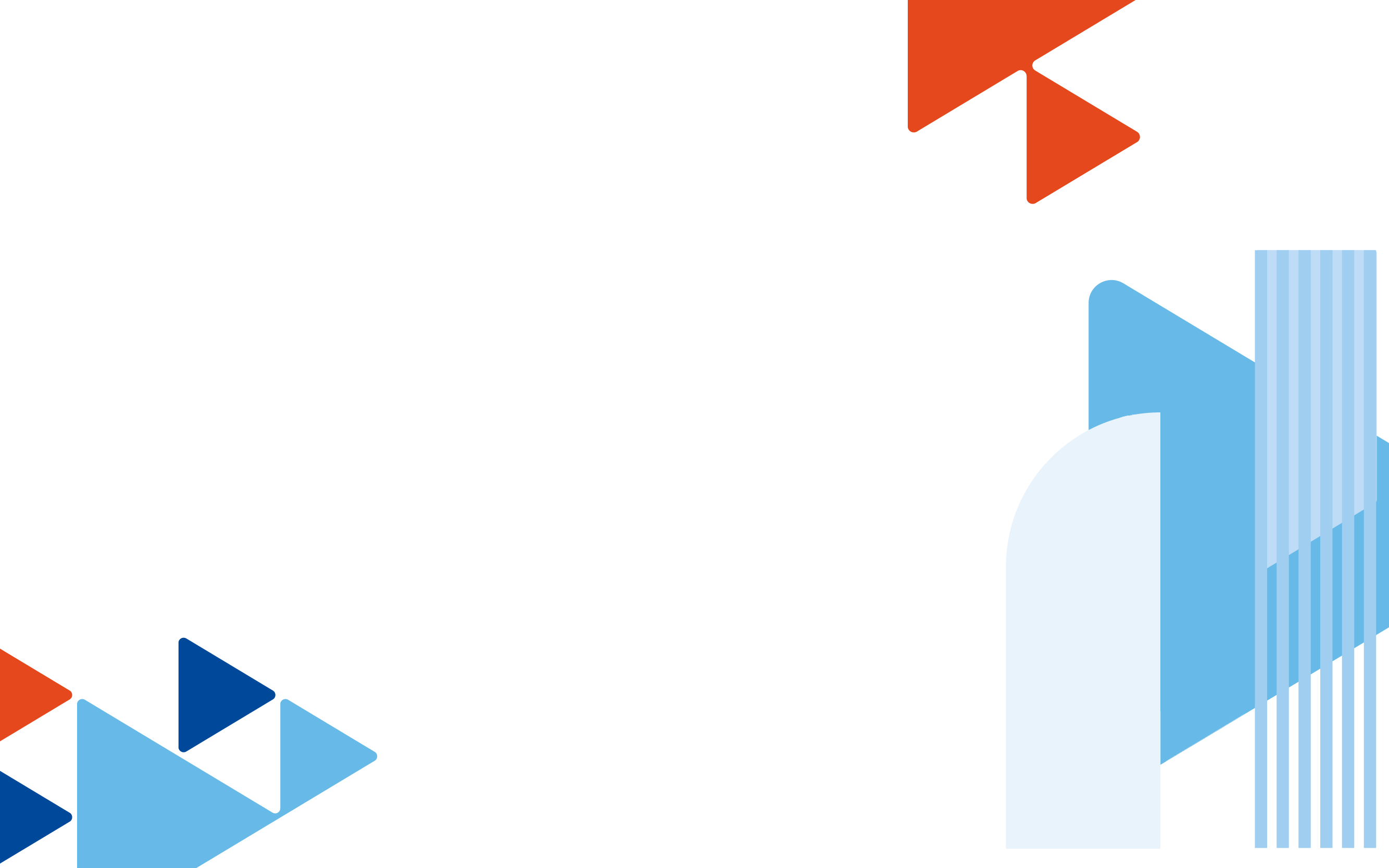 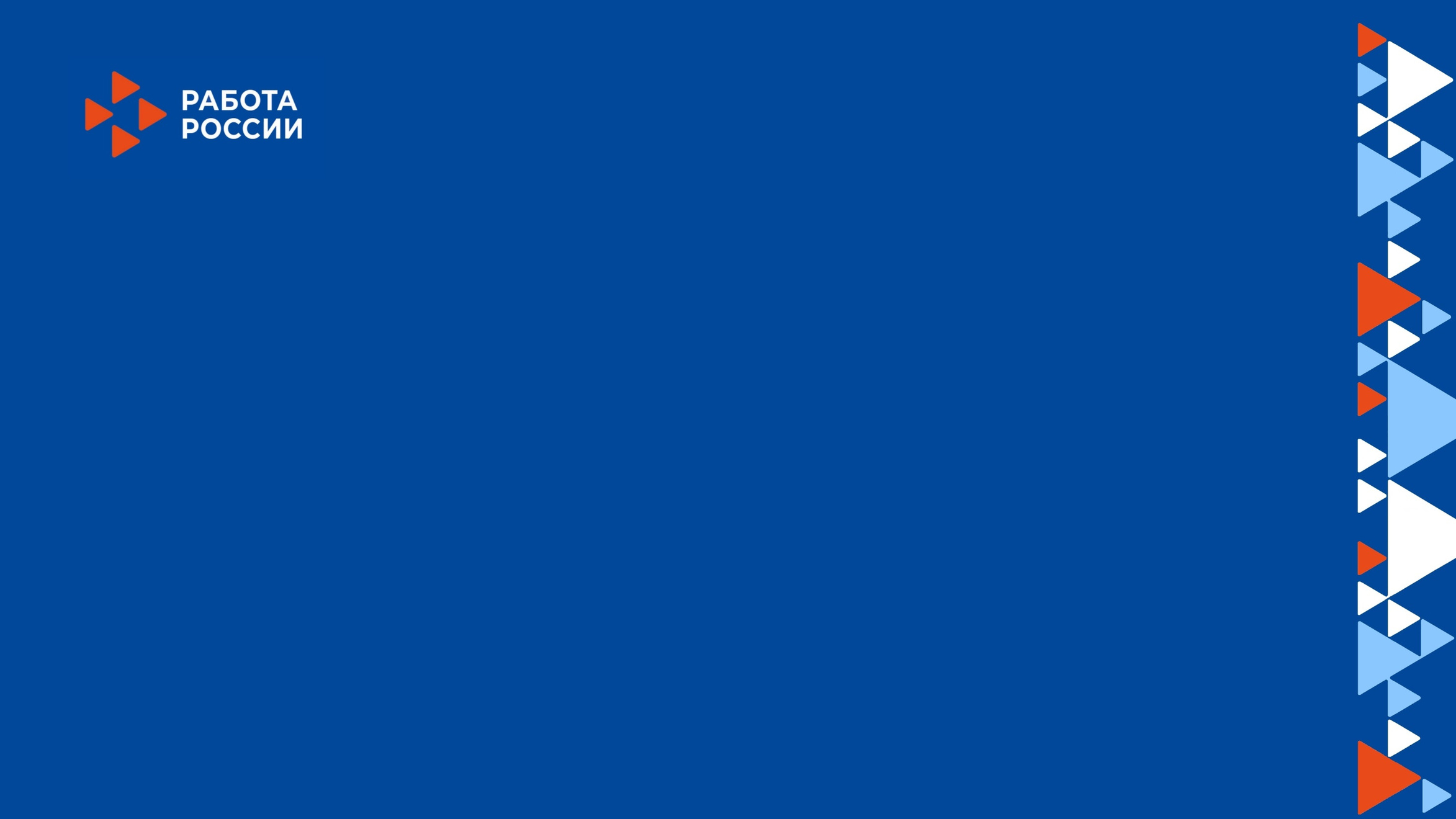 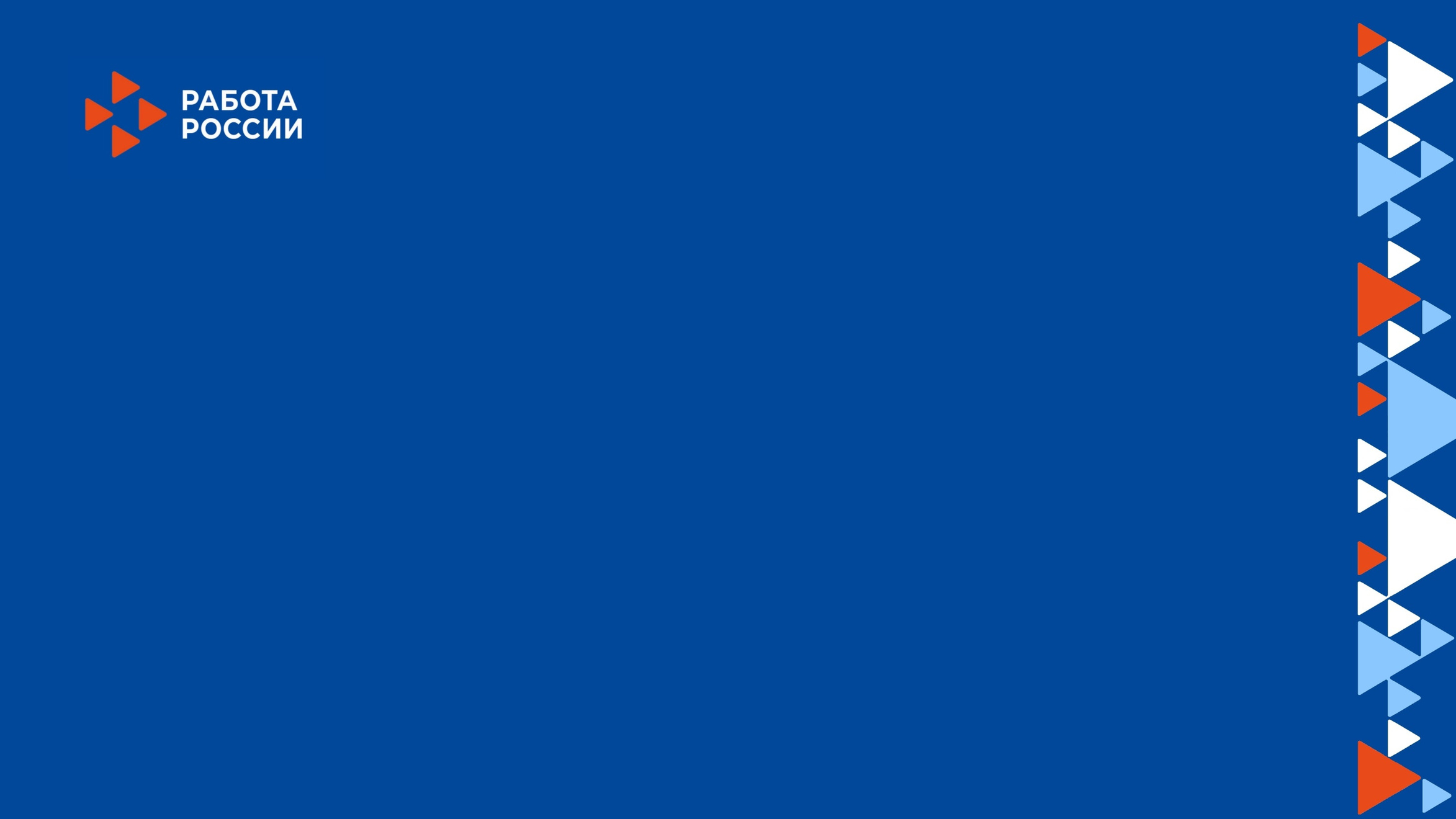 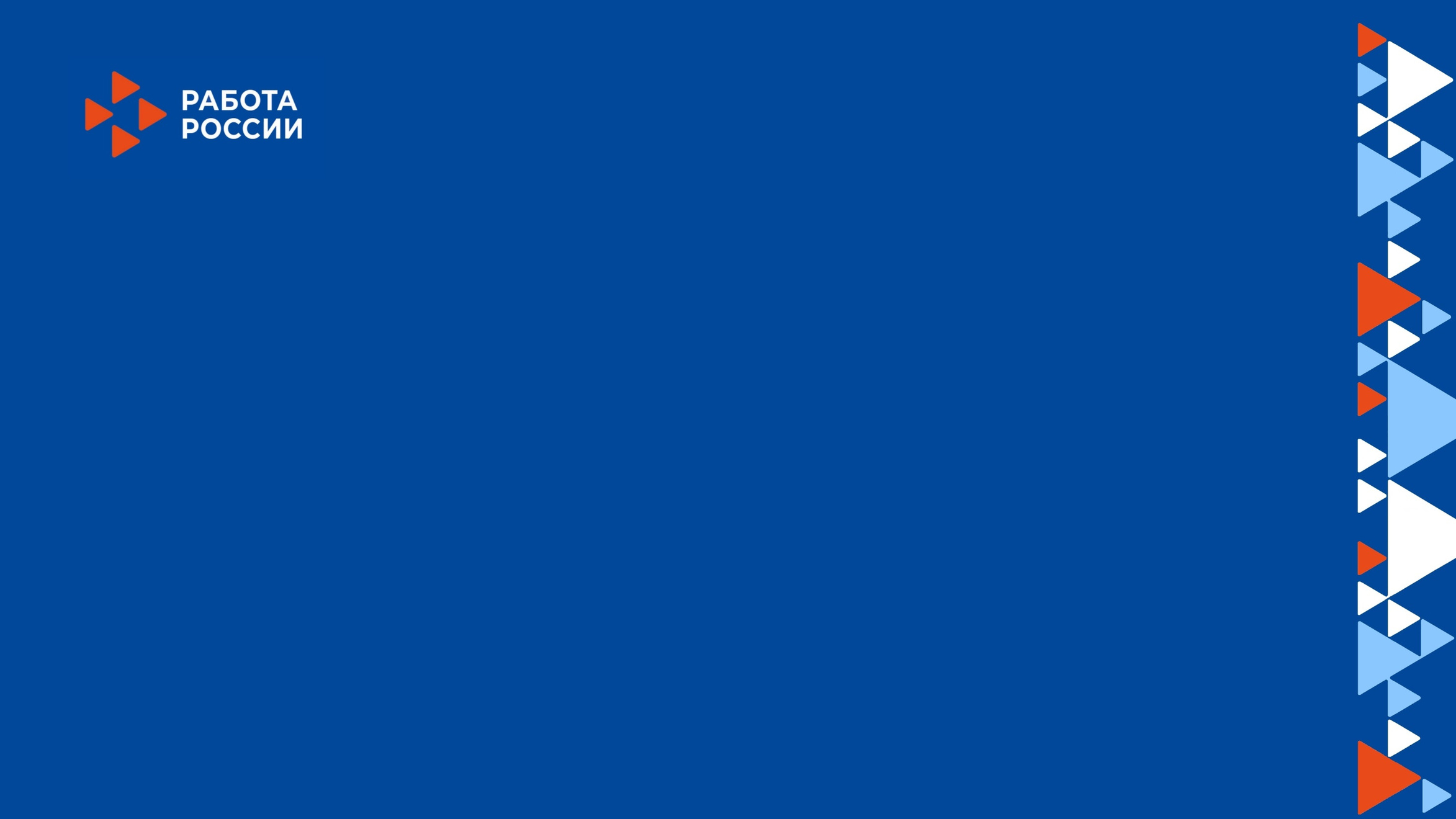 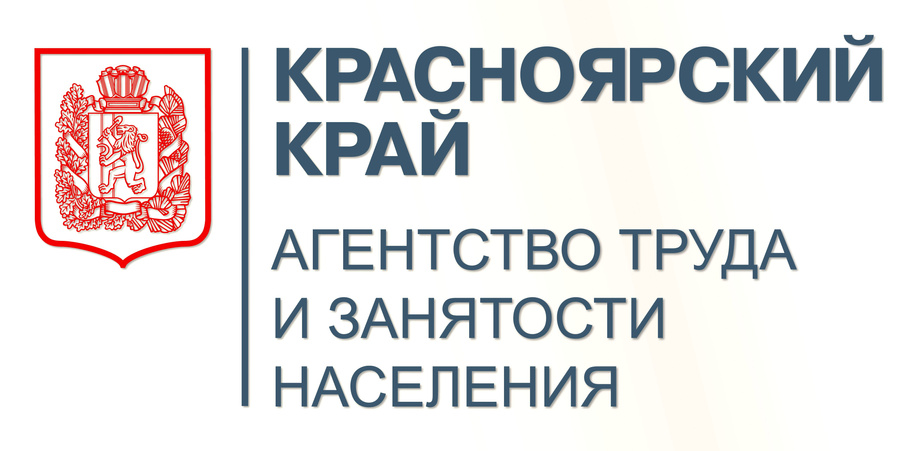 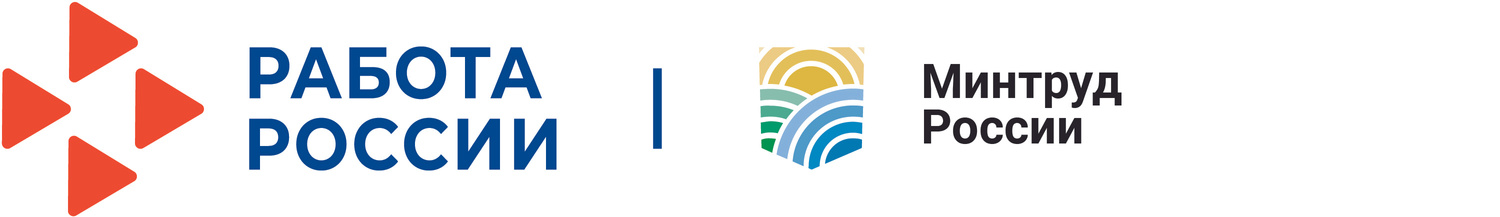 Уникальность и преимуществаплатформы
Для участников СВО
Для членов семей
помощь карьерного консультанта
банк вакансий
профессиональное обучение
собственное дело
переезд переселение в другую местность
постановка на учет, выезд на дом МЦЗ
помощь в случае инвалидности
помощь карьерного консультанта
банк вакансий
профориентация и трудоустройство детей участников СВО;
профессиональное обучение;
собственное дело;
постановка на учет;
телеграмм-канал «Вместе легче»
женский клуб «Будь успешной!»
Полезная информация
телефоны «Горячей» линии
перечень мер поддержки
юридическая помощь
ссылки на официальные сайты ОИВ
обратная связь, обращение в любое ведомство
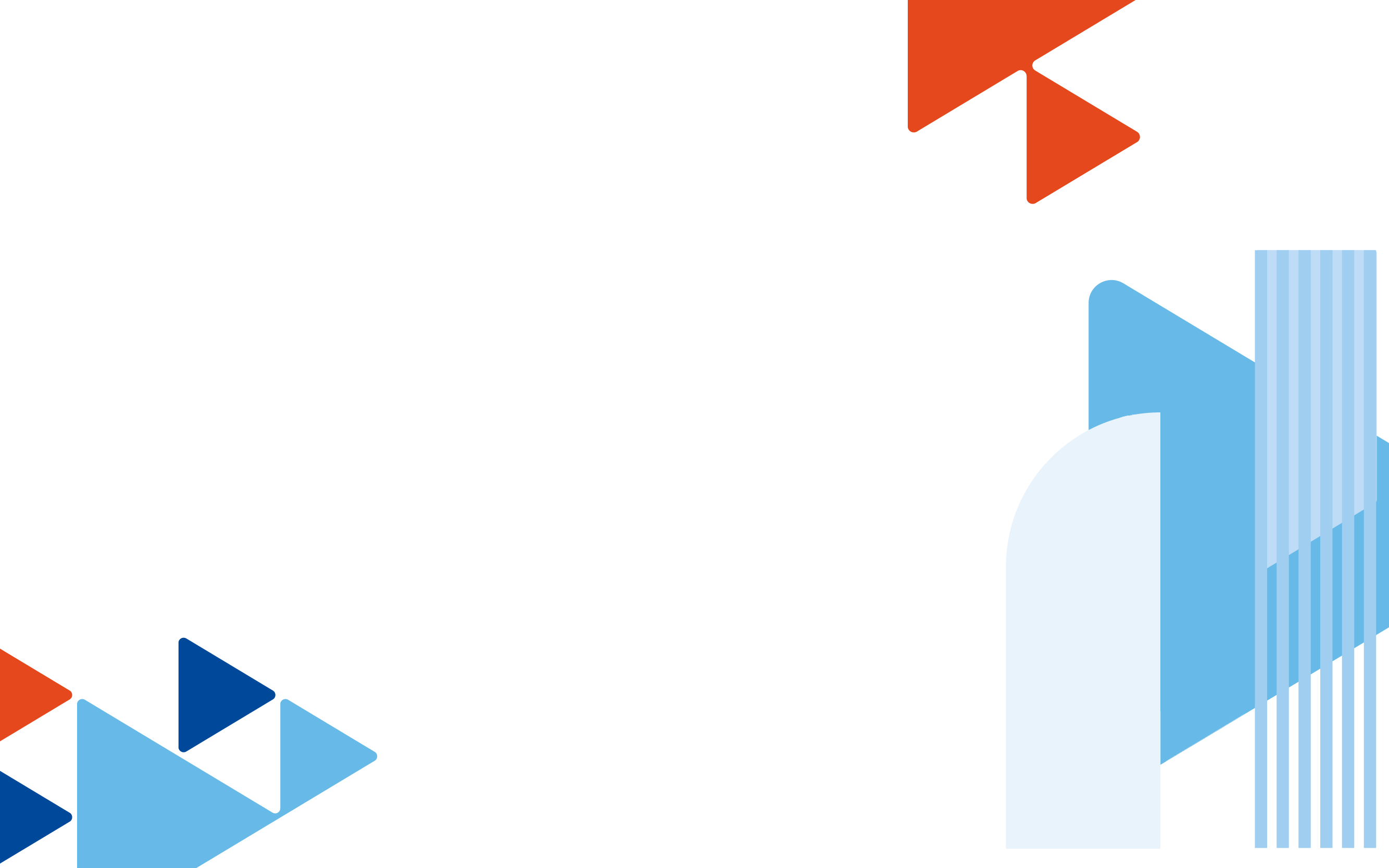 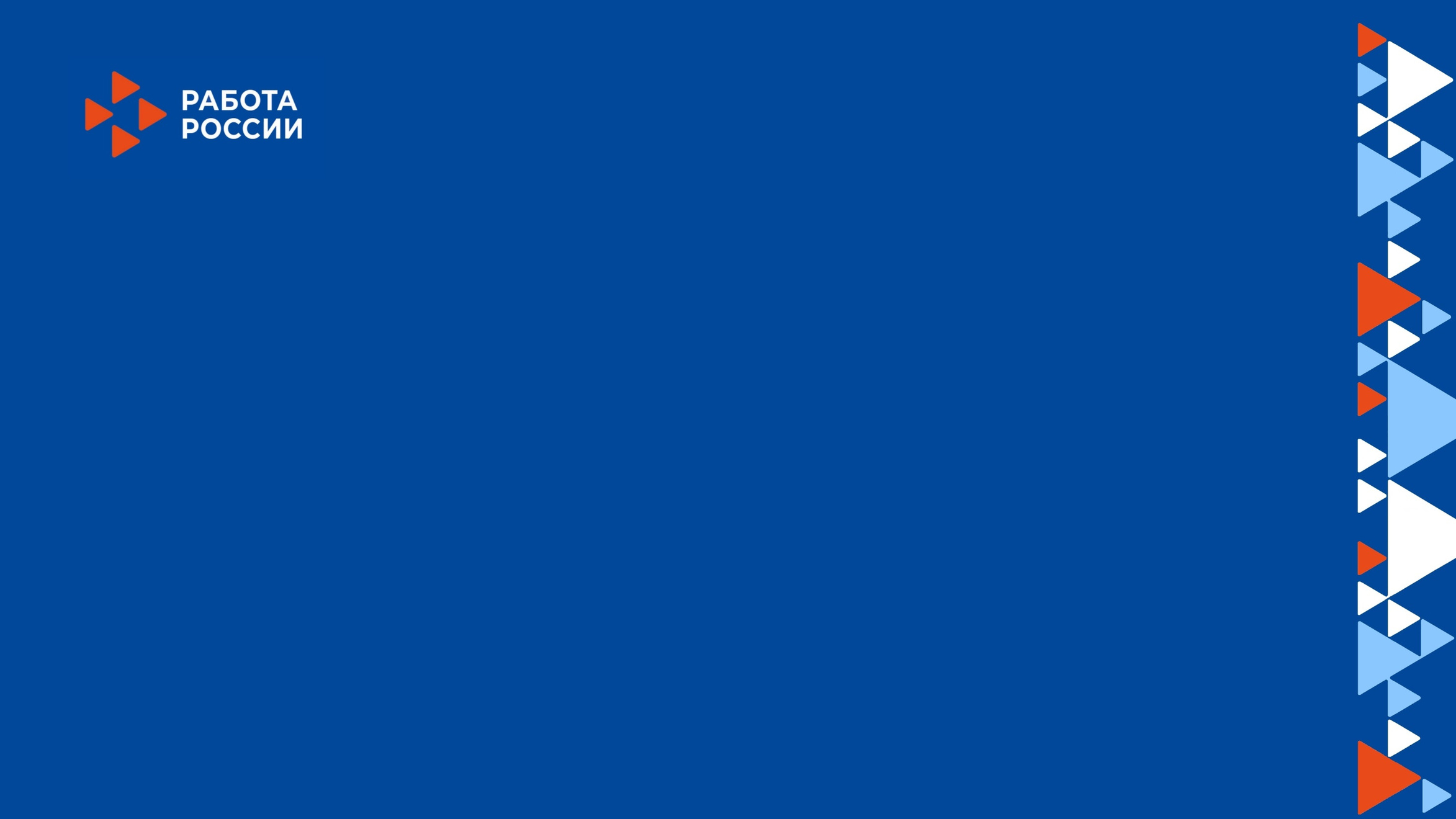 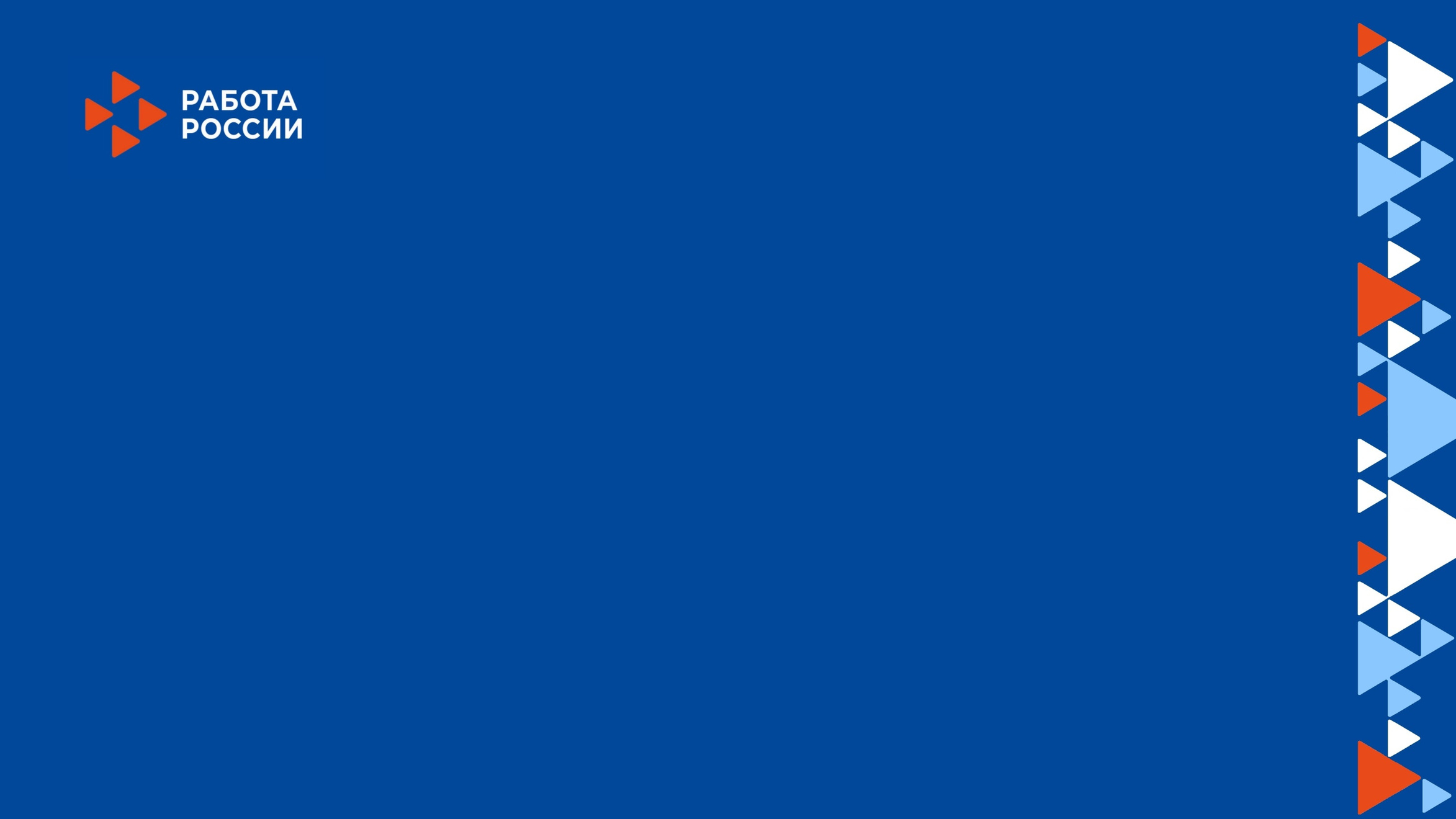 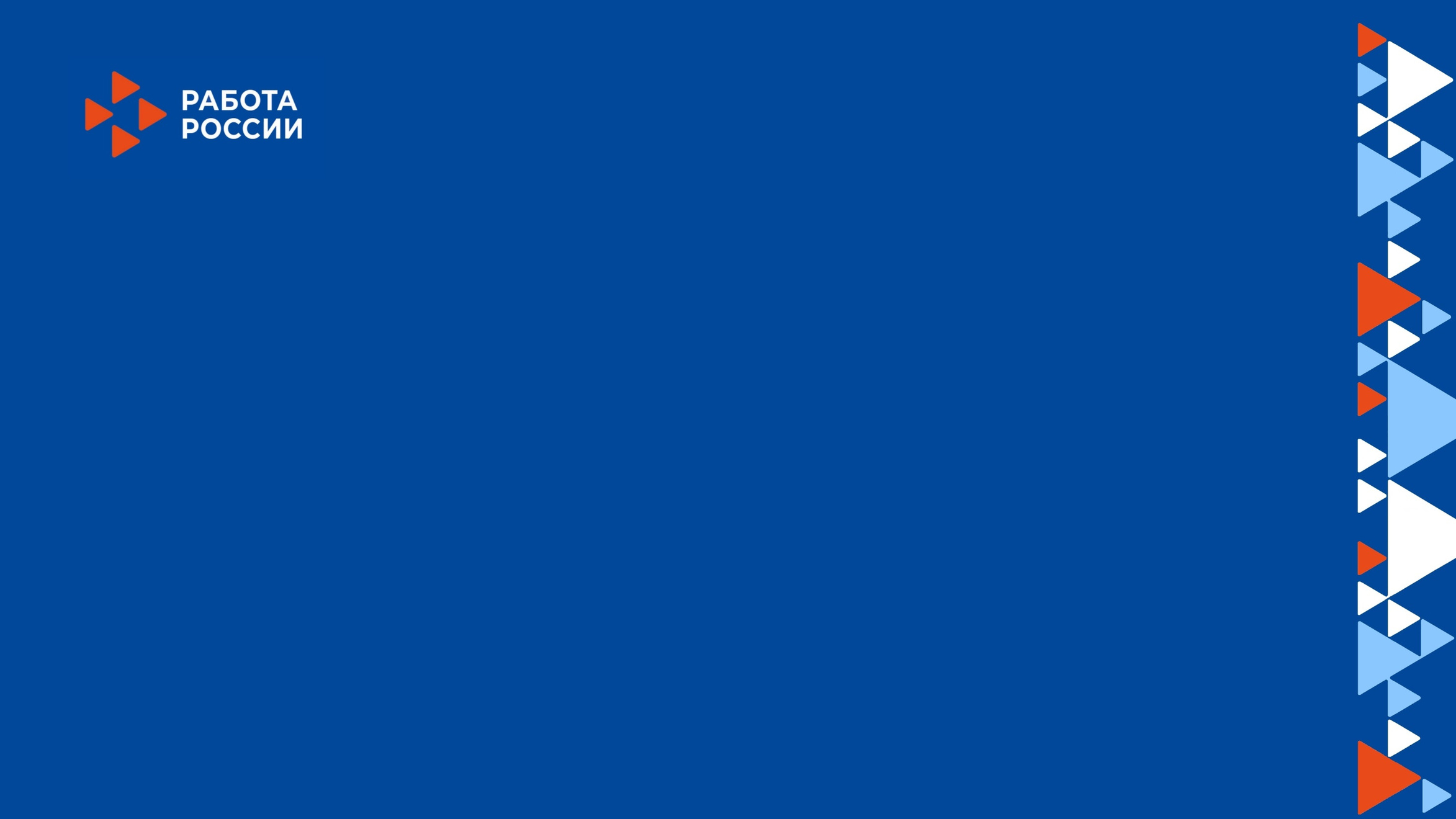 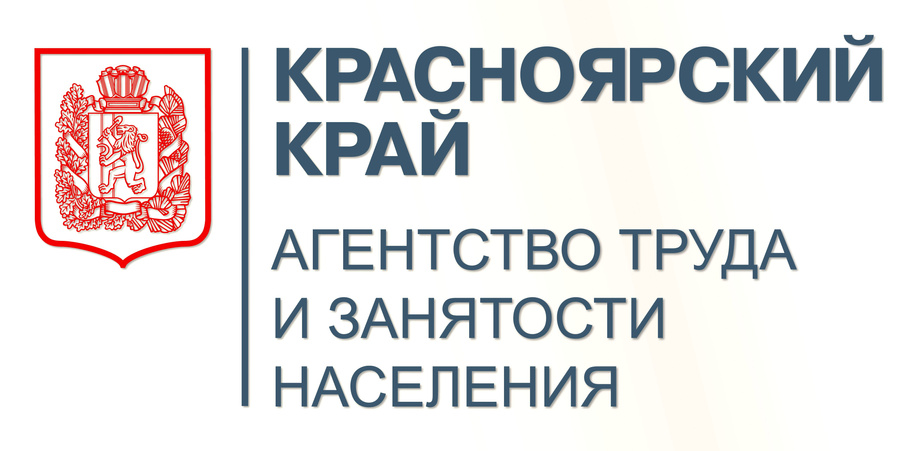 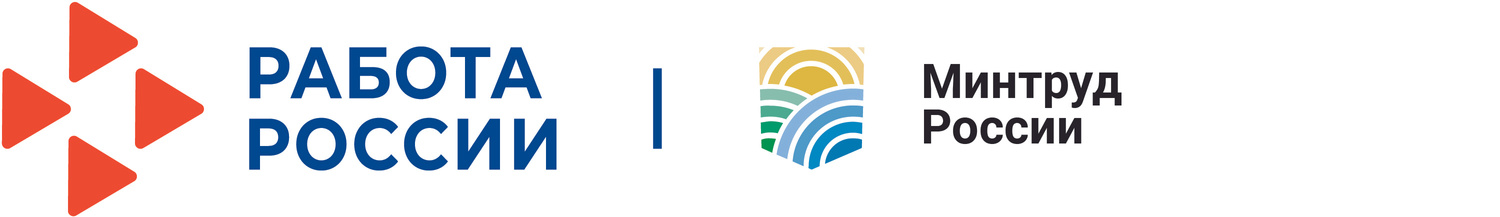 Ожидаемые эффектыплатформы
Социальный
Экономический
Успешное решение жизненных ситуаций, содействие самореализации, повышение качества жизни
Восстановление экономической активности участников СВО и членов их семей
8
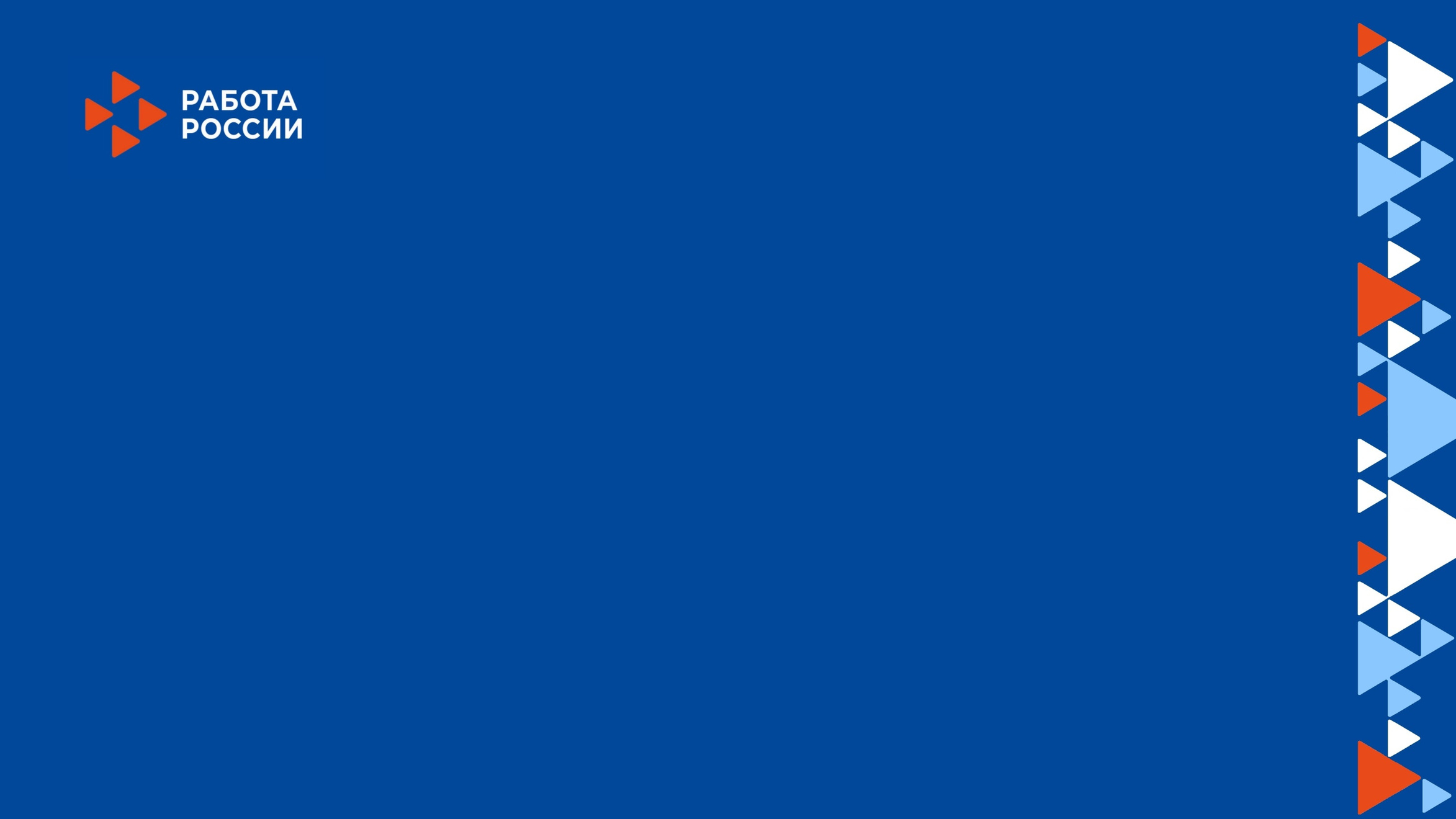 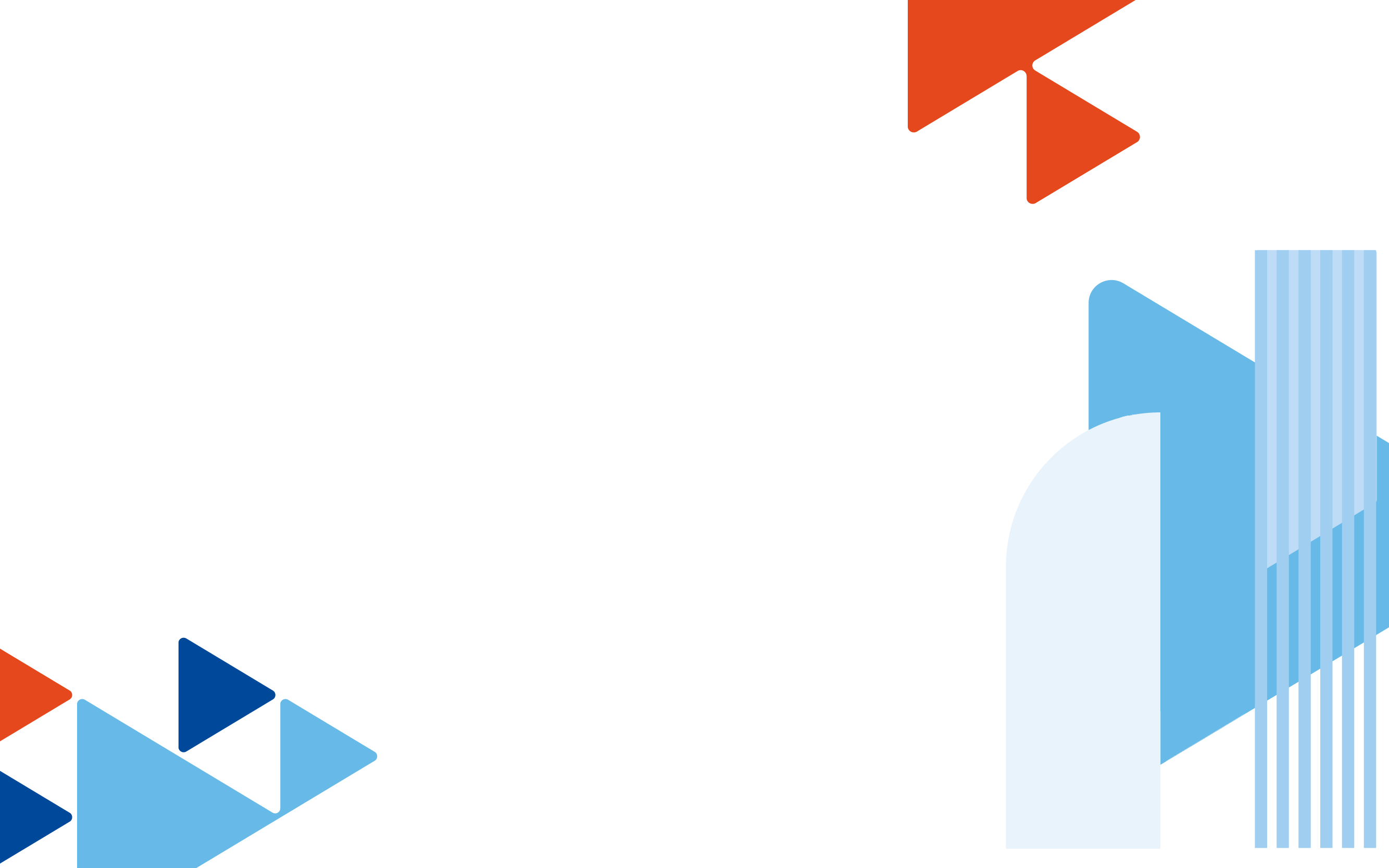 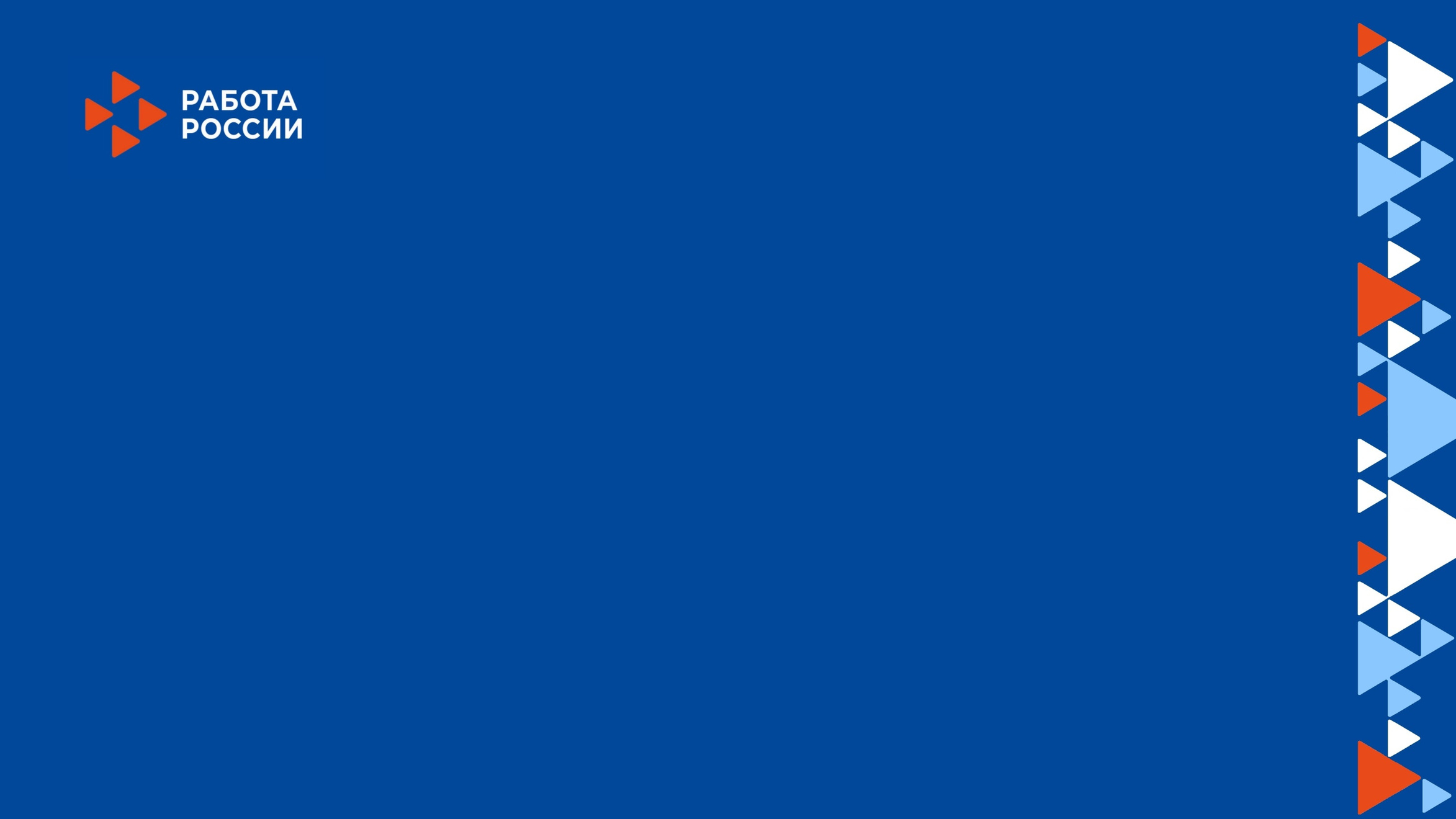 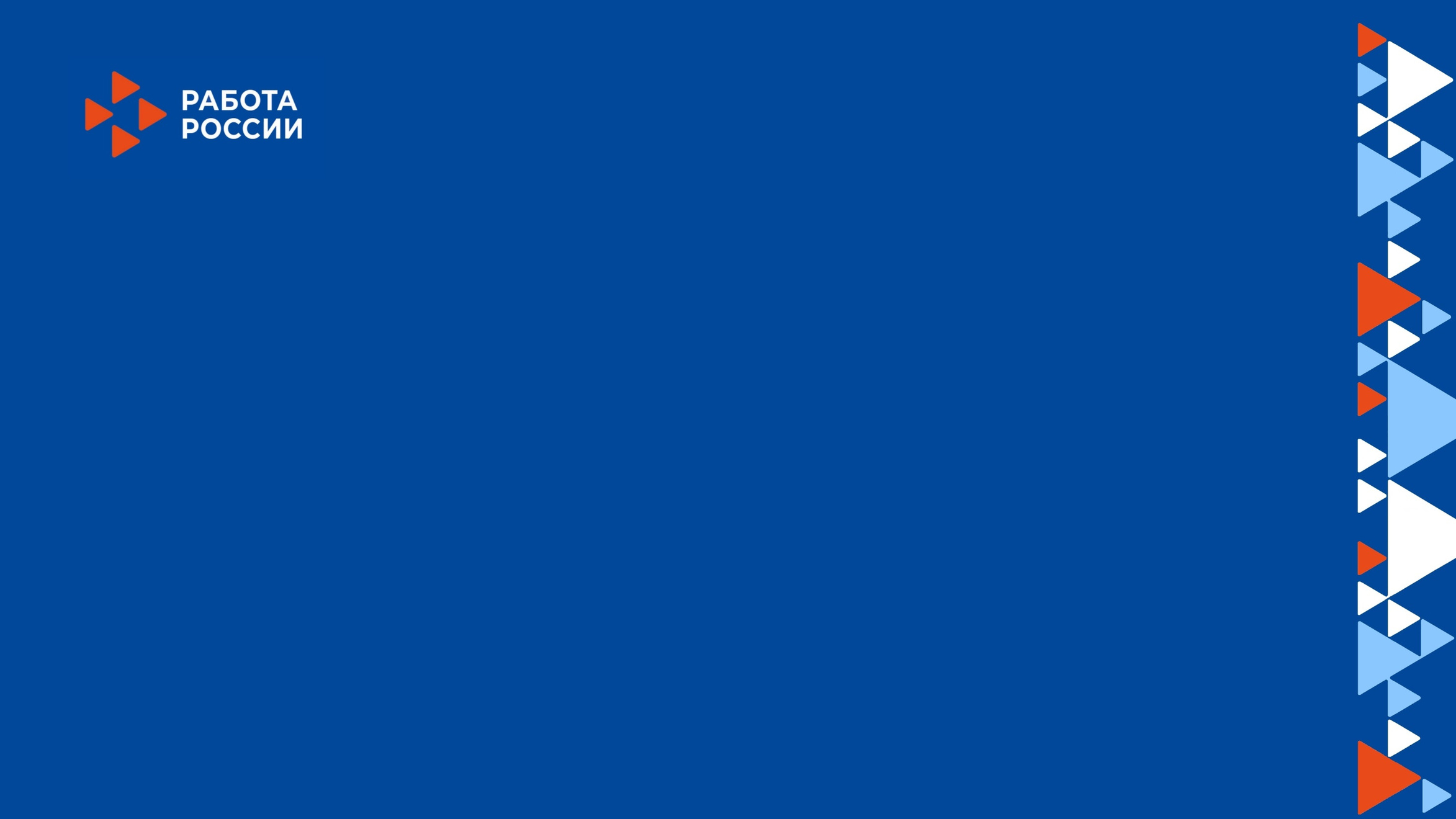 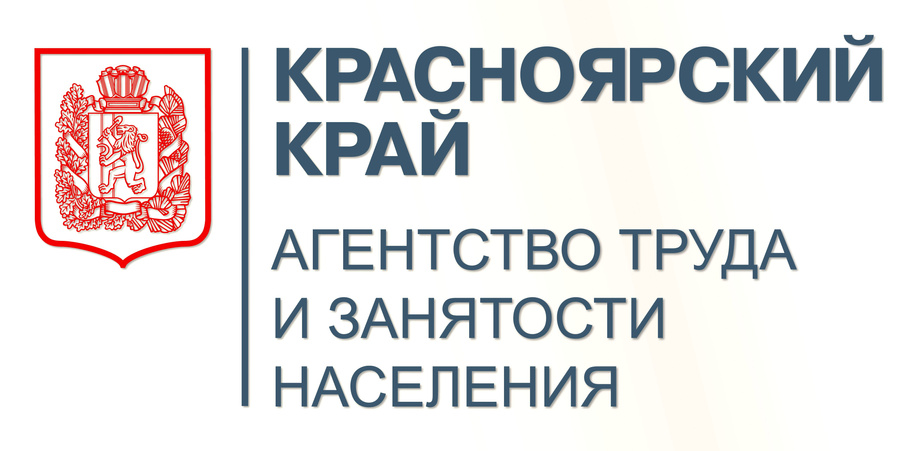 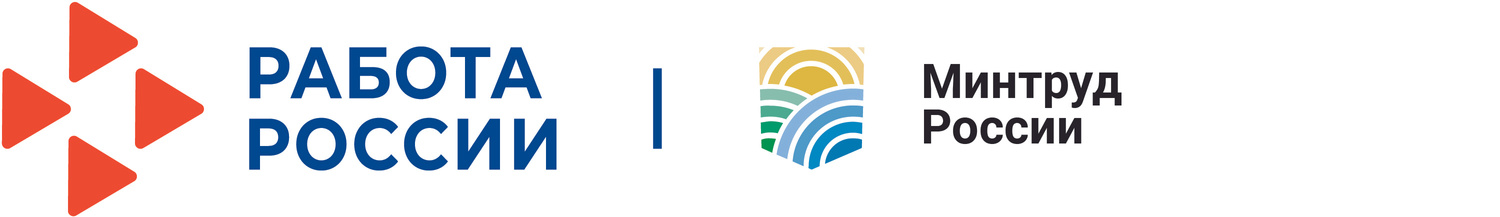 Перспективы развитияплатформы
Создание многофункционального электронного сервиса, позволяющего предоставлять услуги во всех сферах жизнедеятельности
1
2
Создание мобильного приложения
Добавление новых сервисов                   (с учетом потребностей пользователей)
3
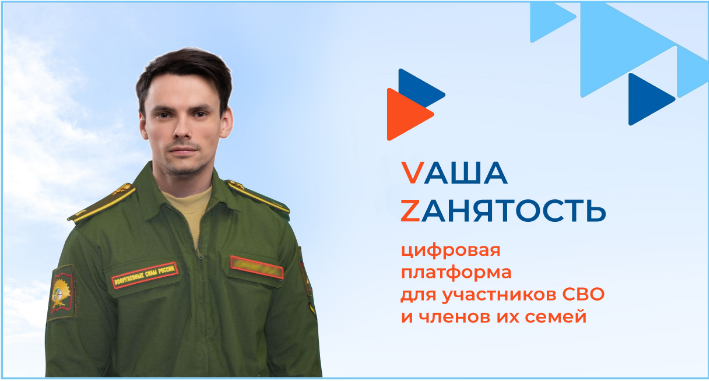 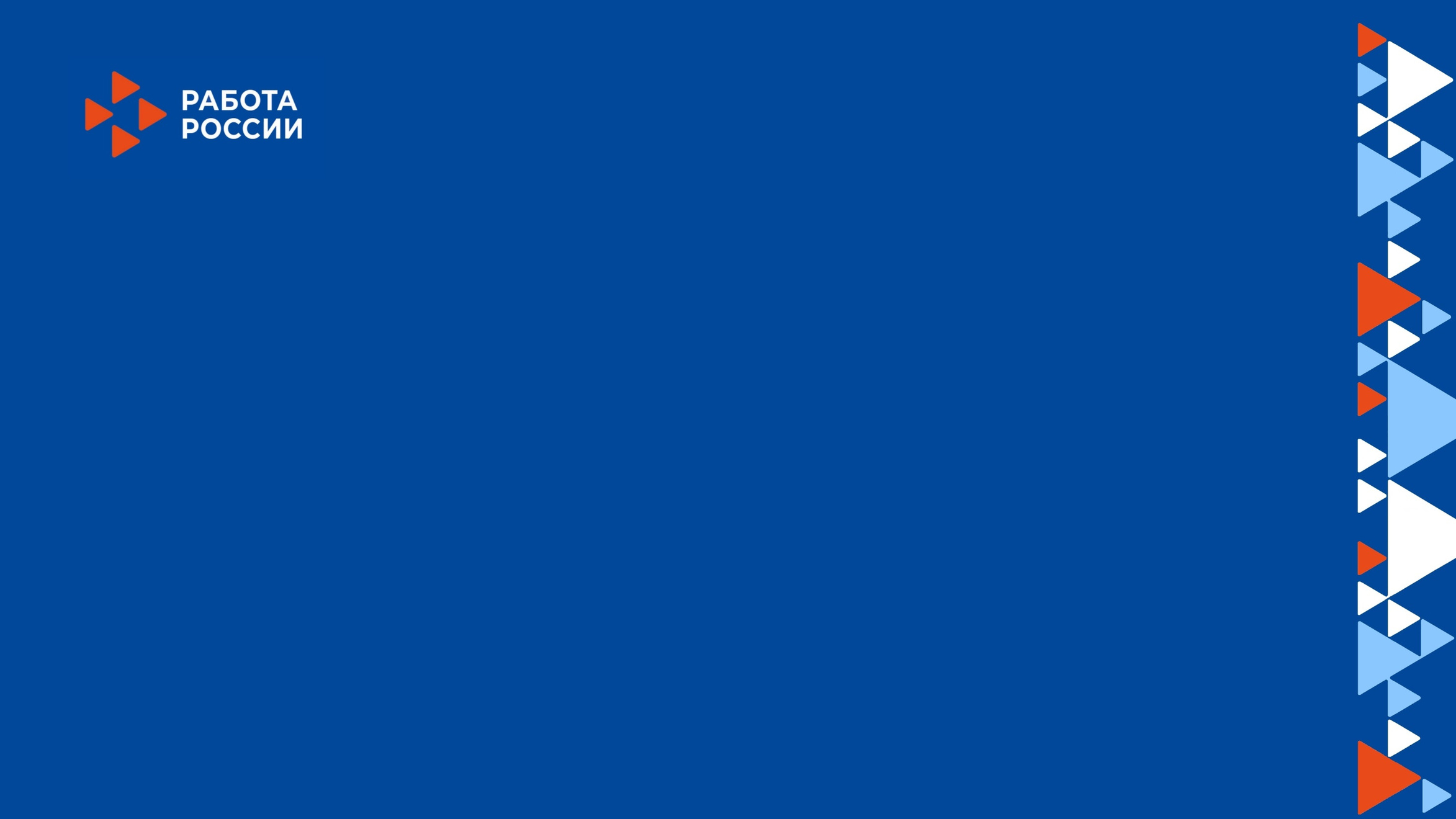 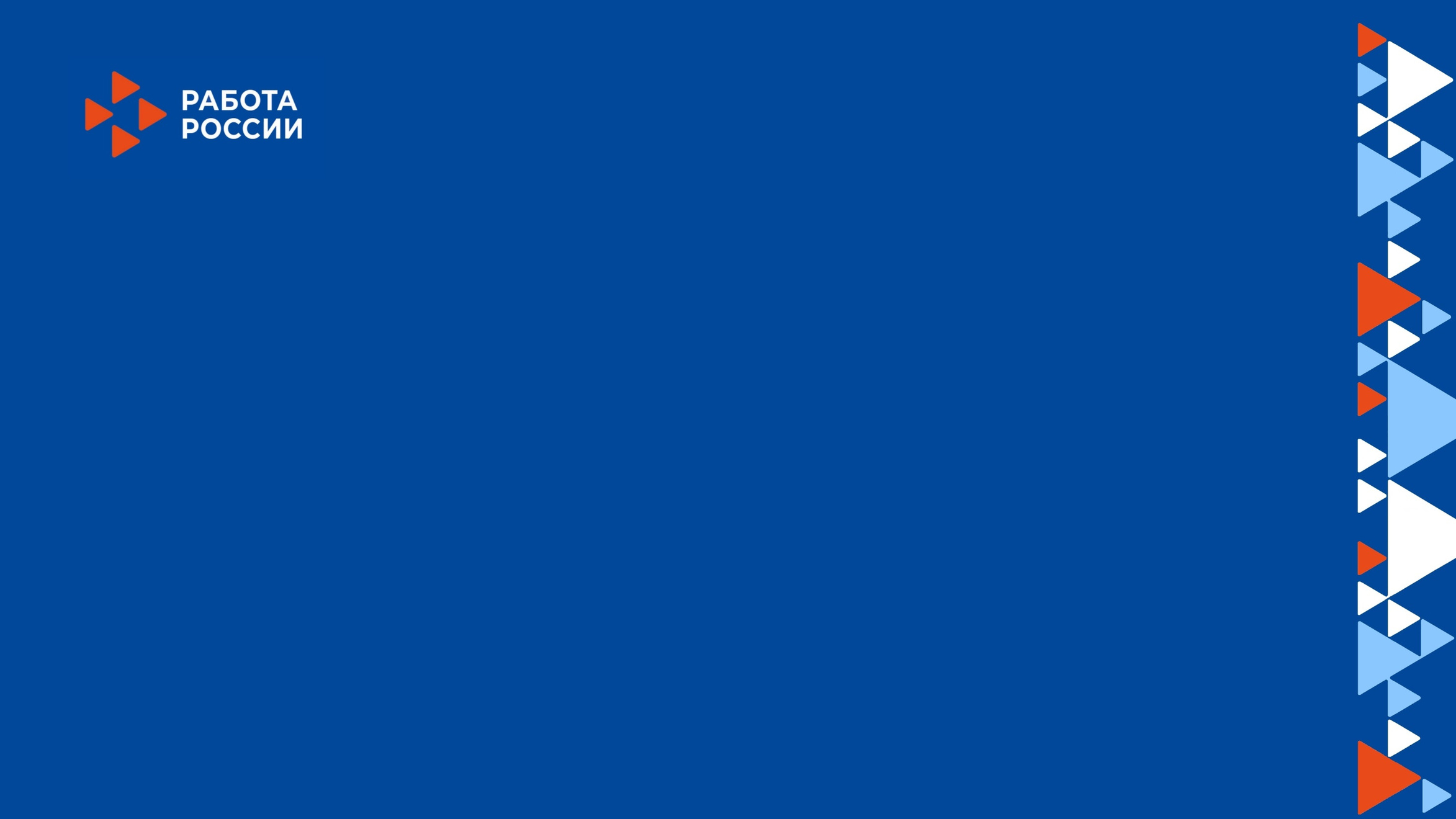 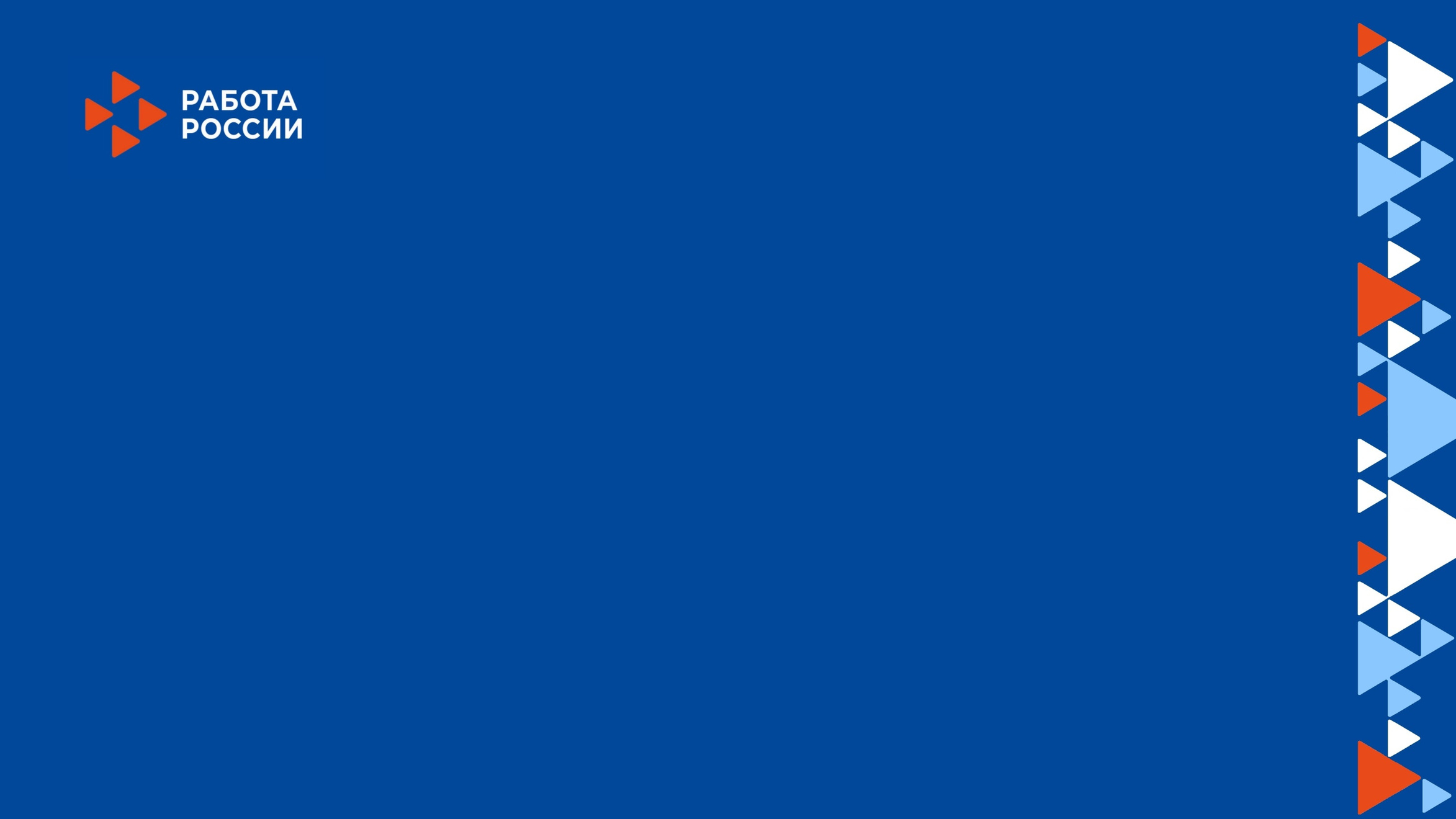 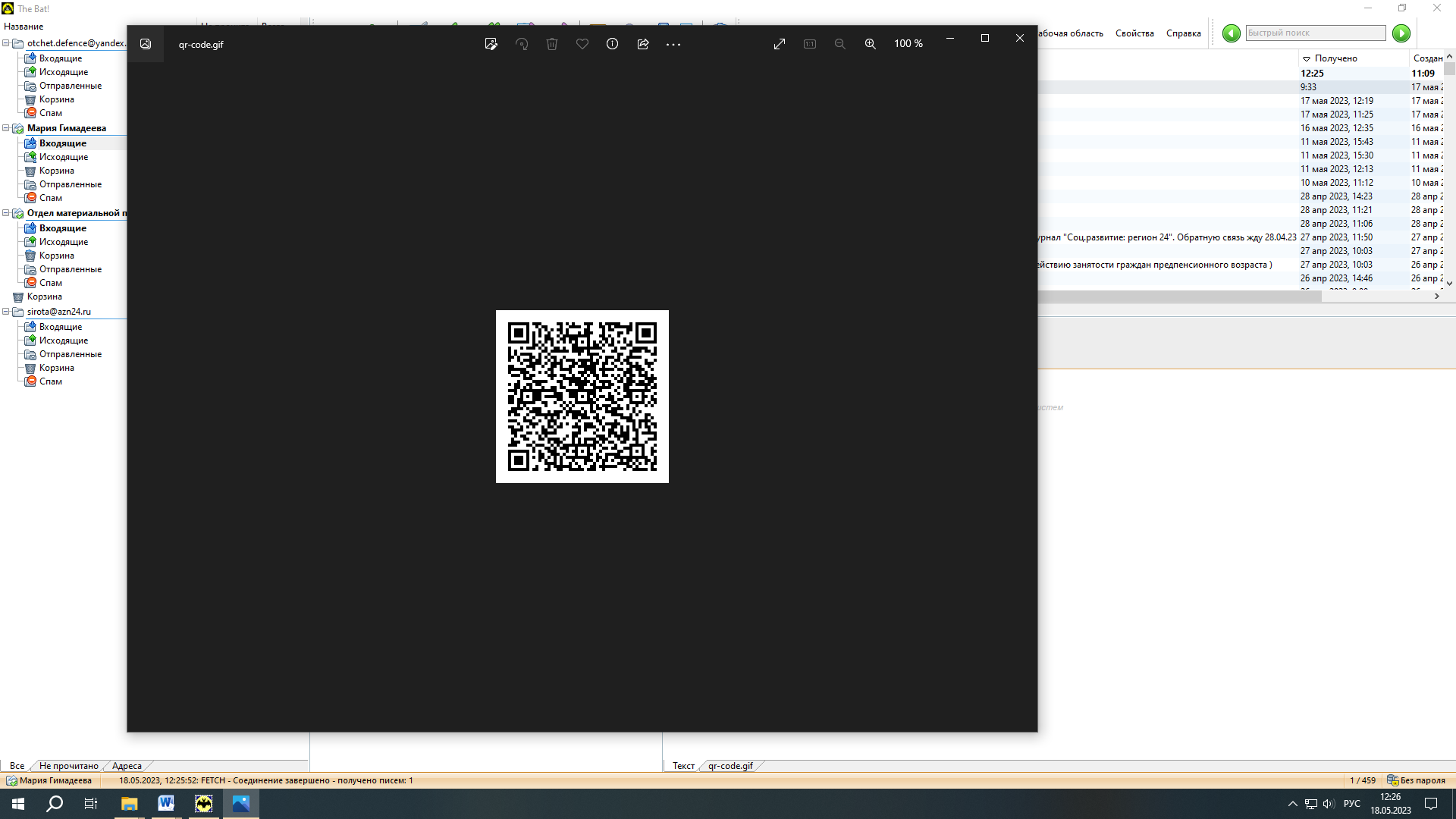